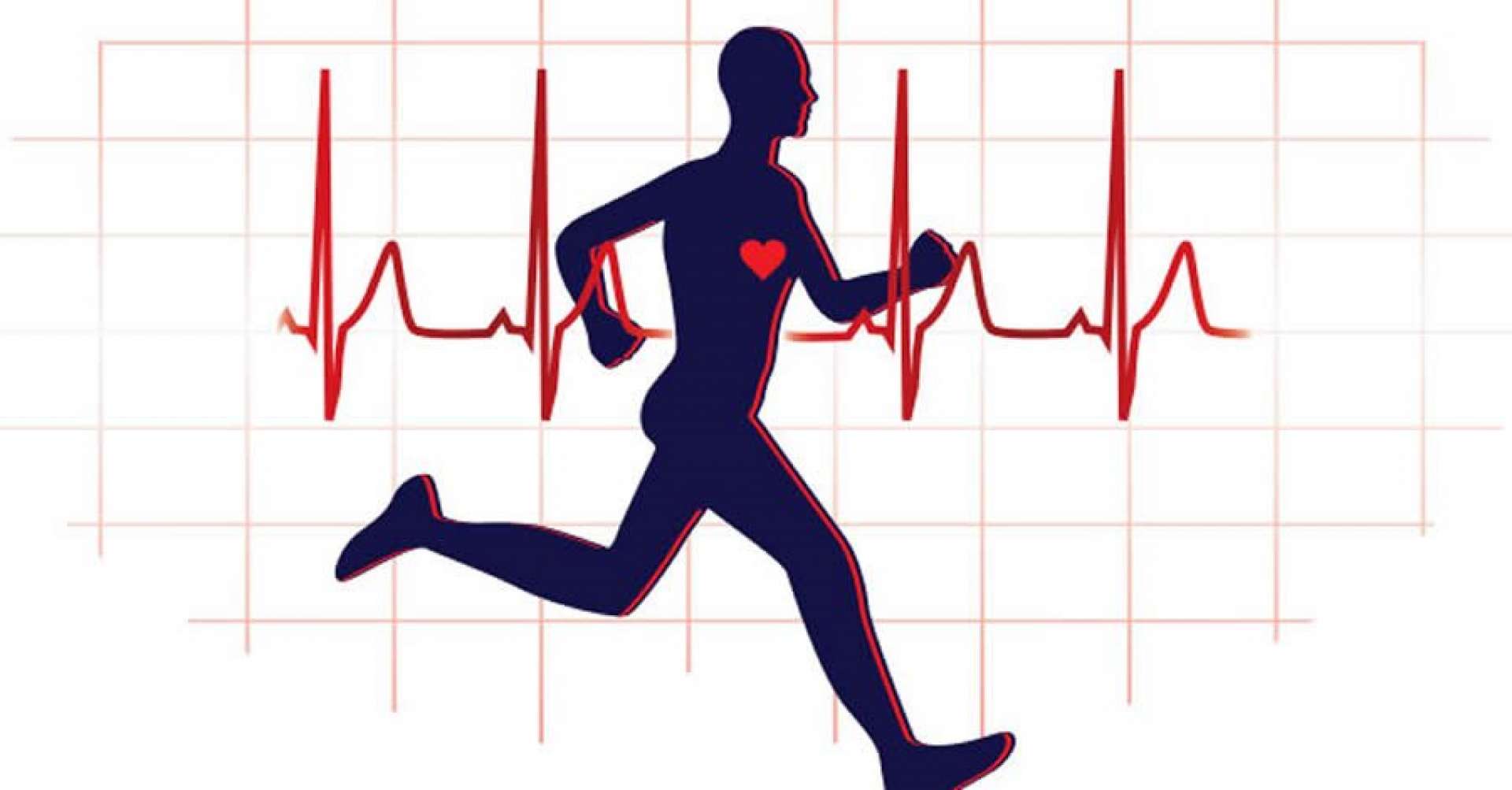 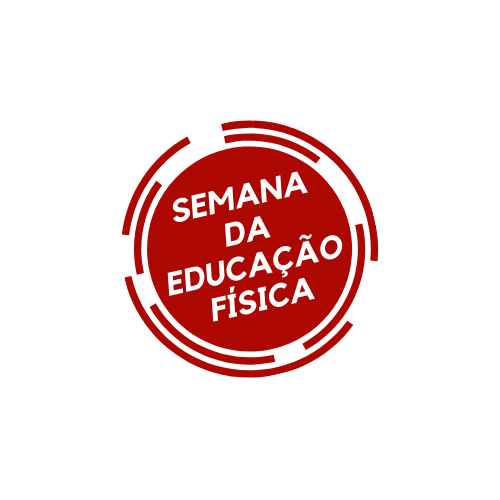 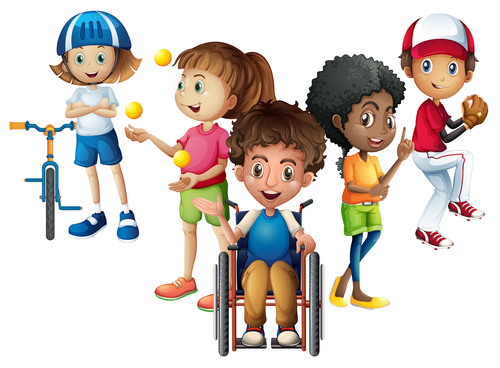 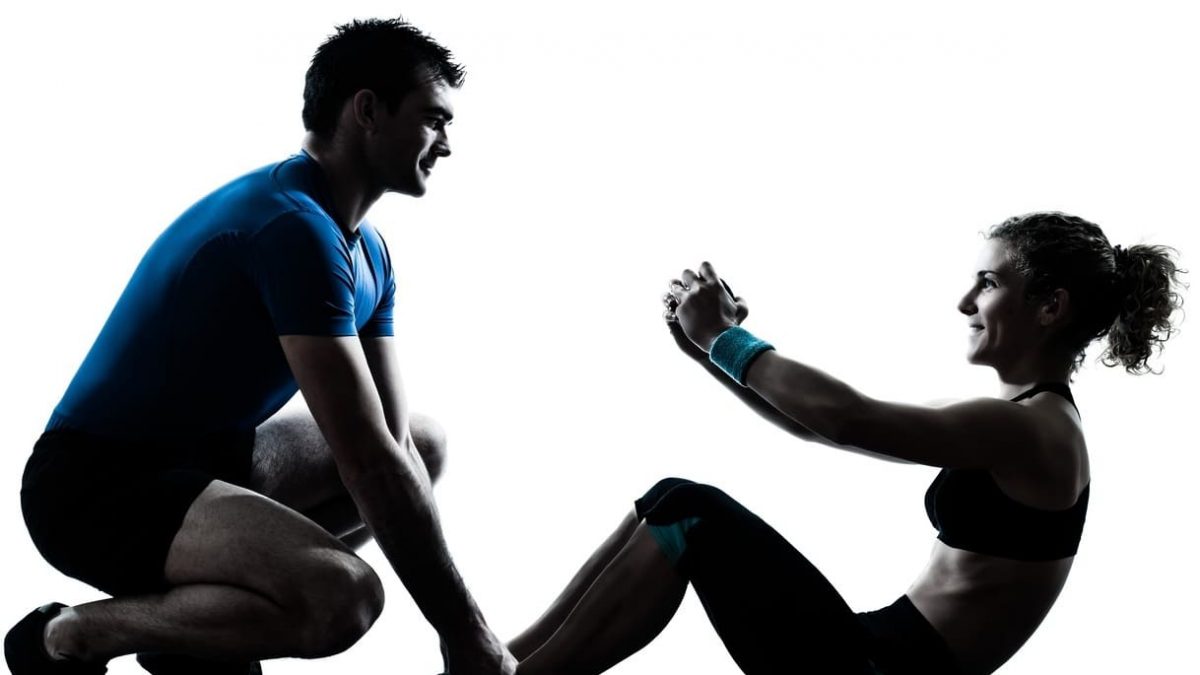 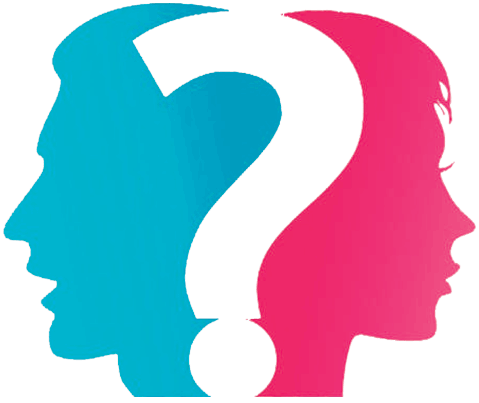 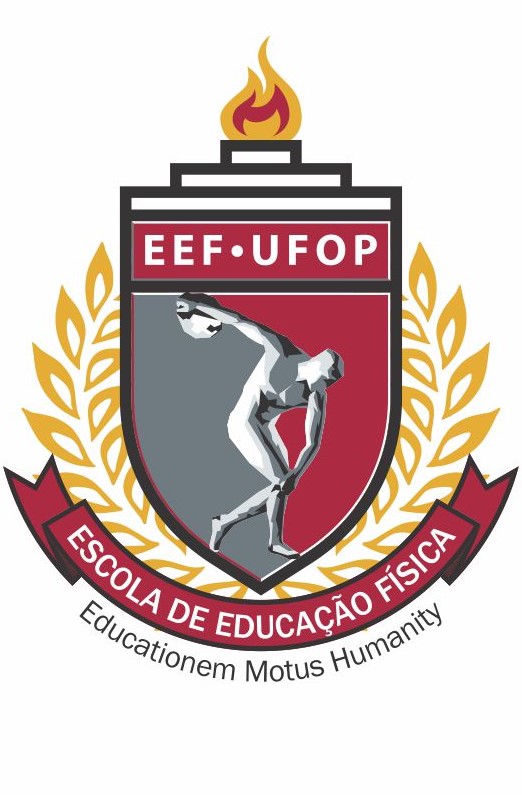 Ouro Preto, 26 de junho de 2023.
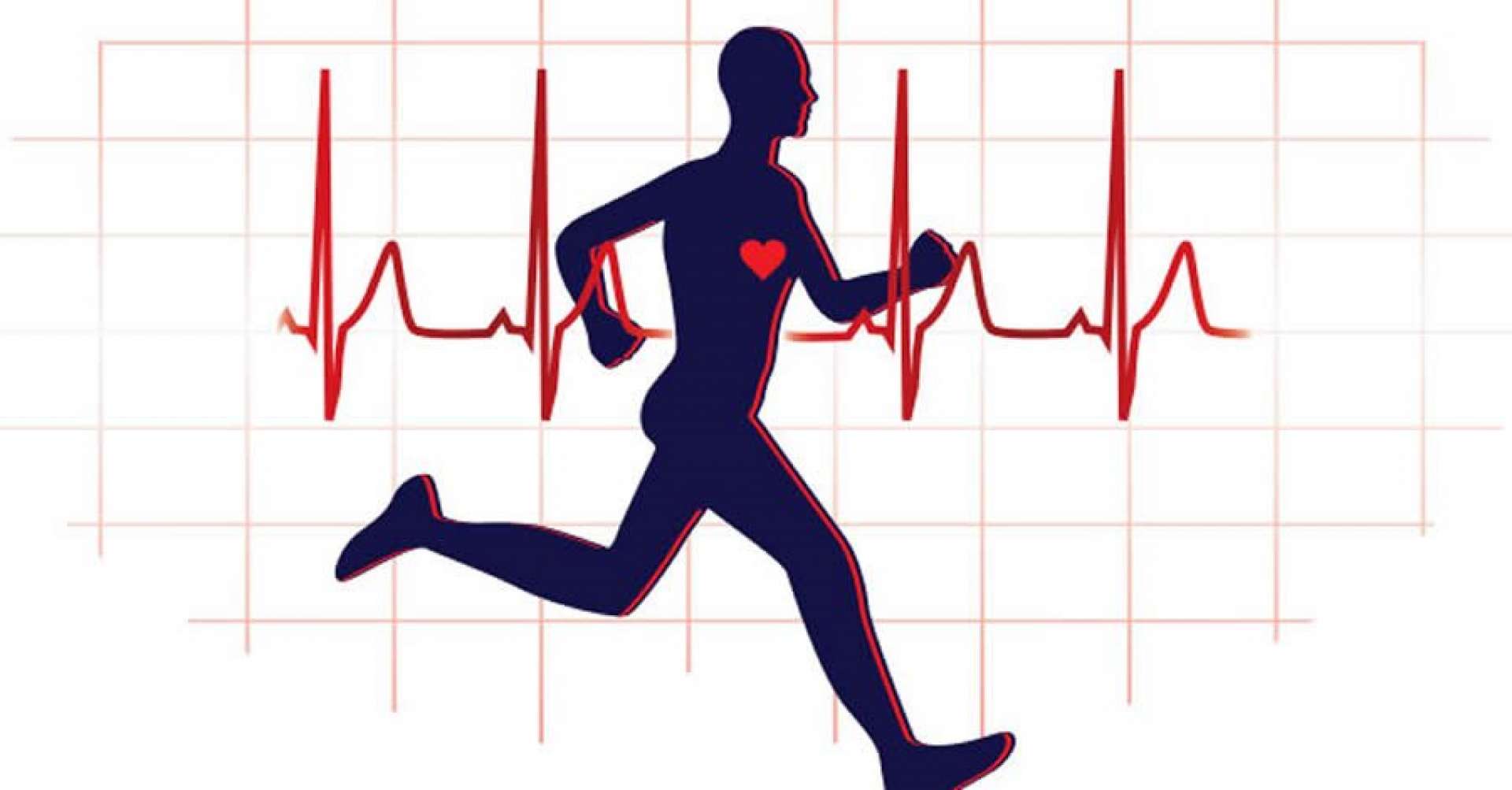 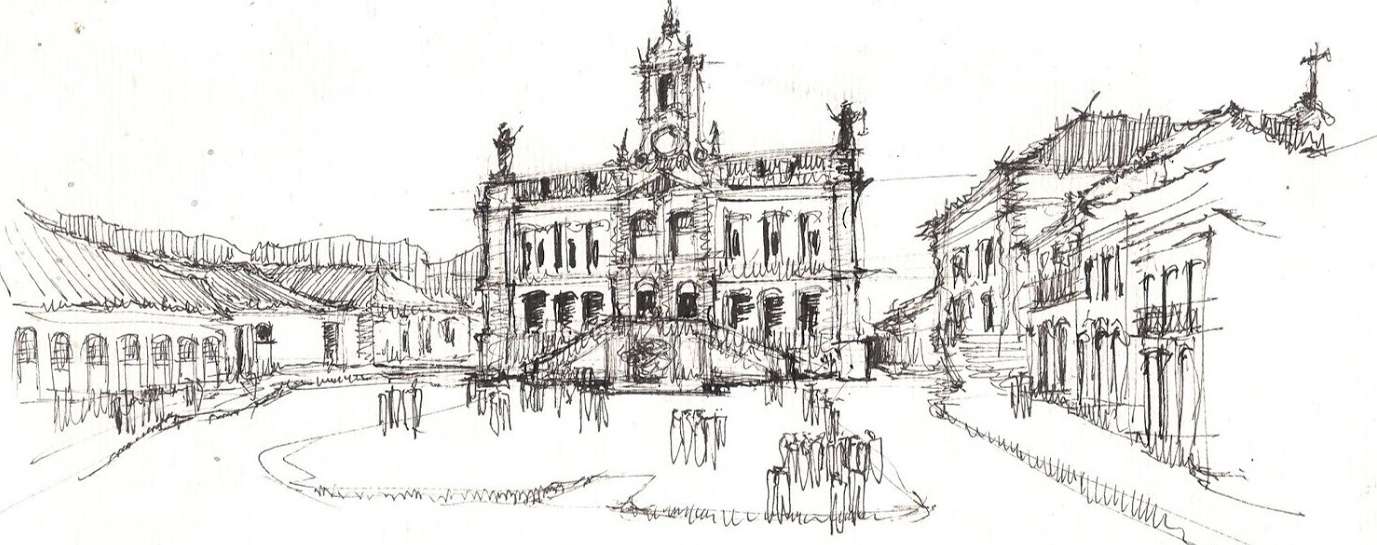 PREMISSAS
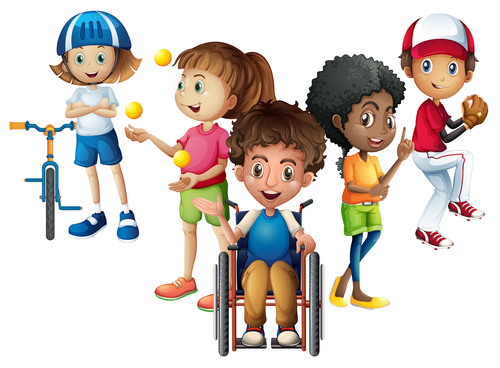 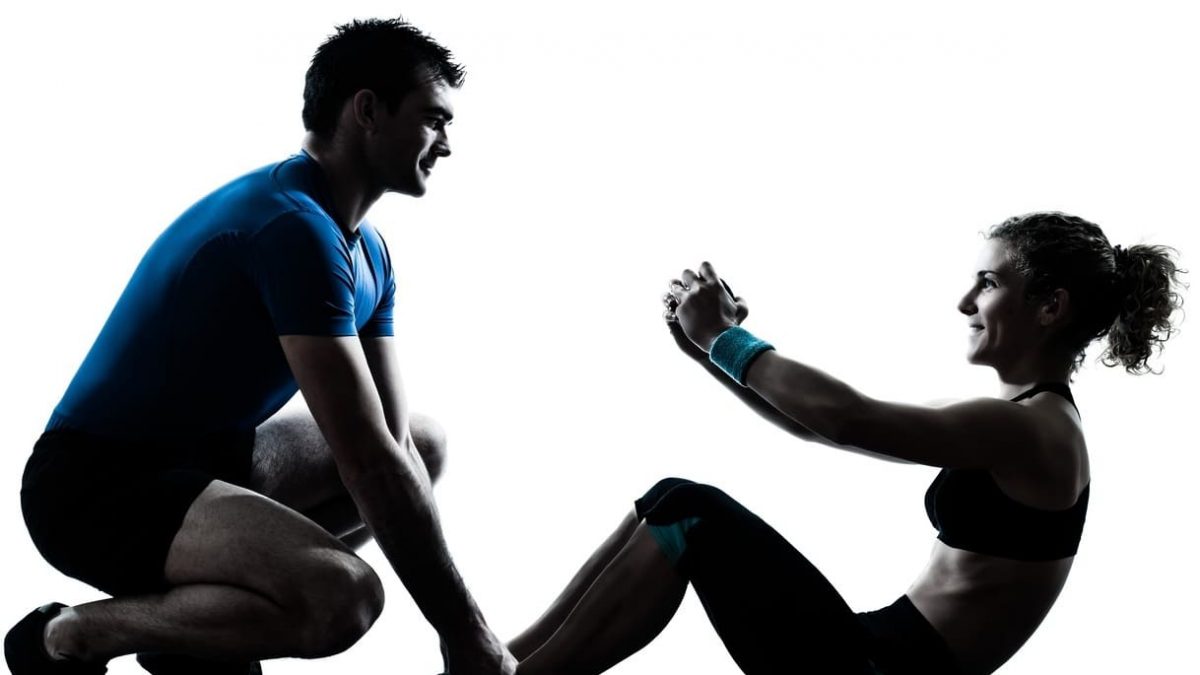 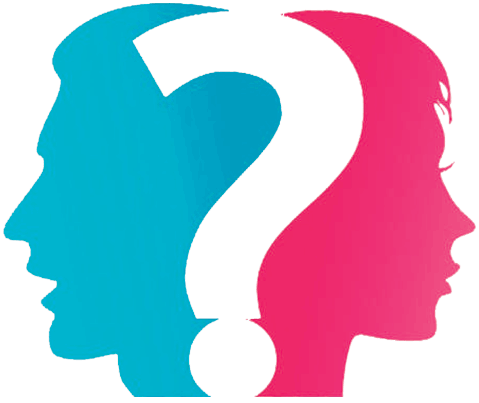 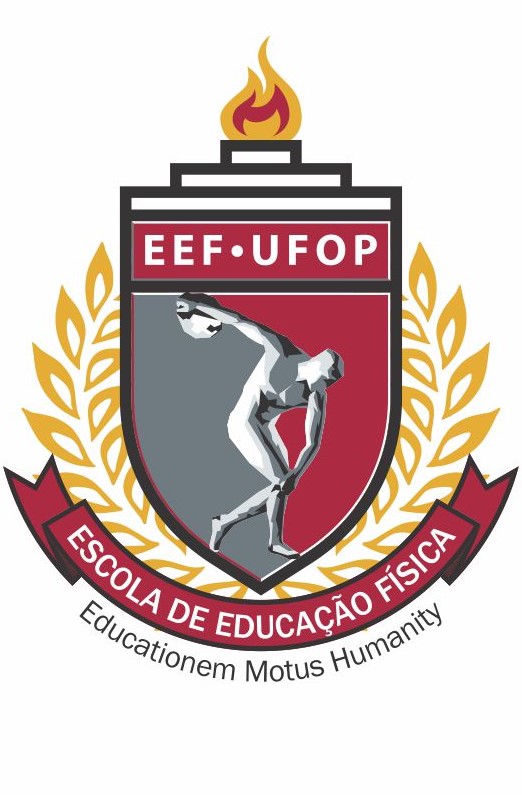 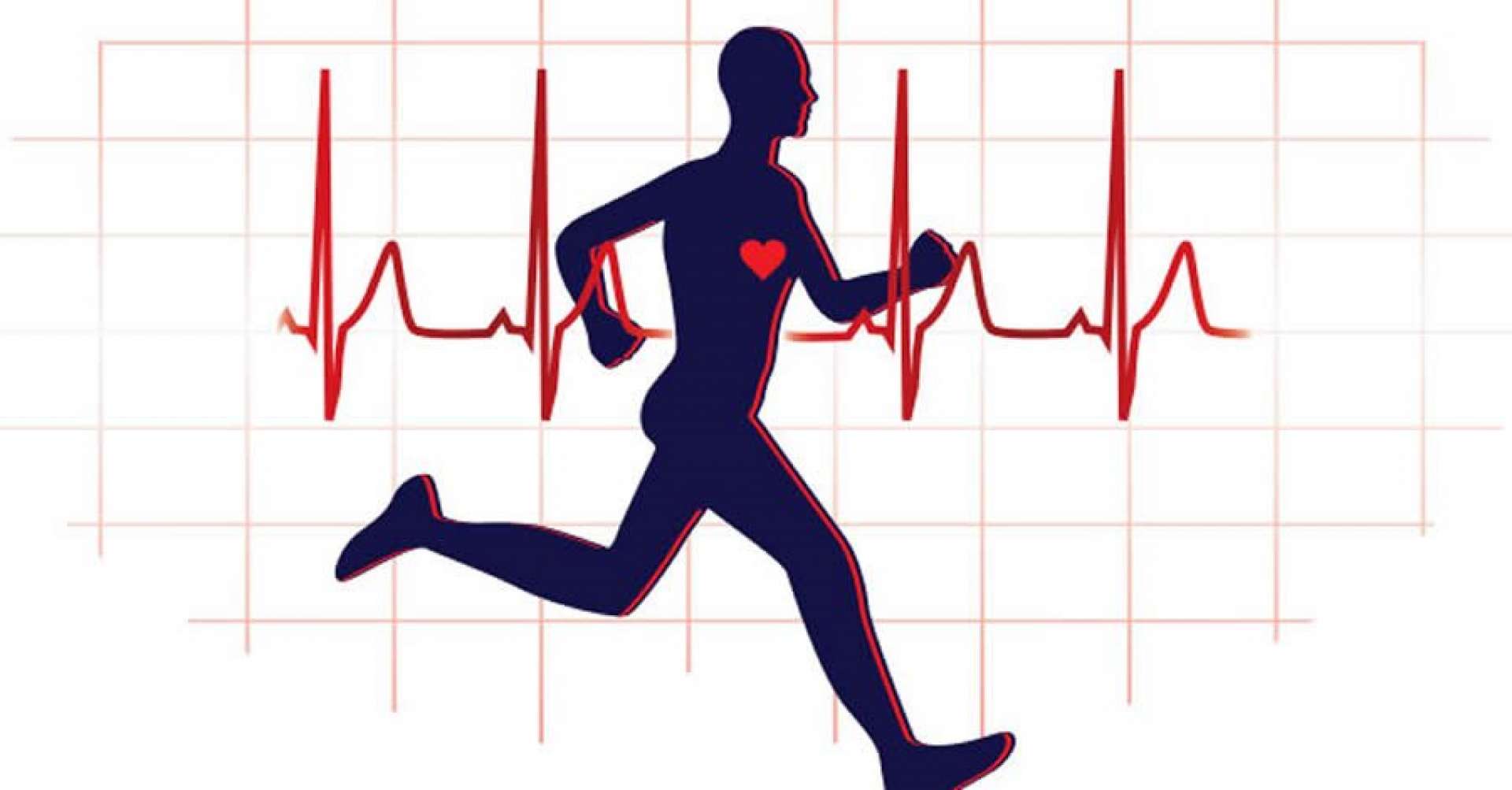 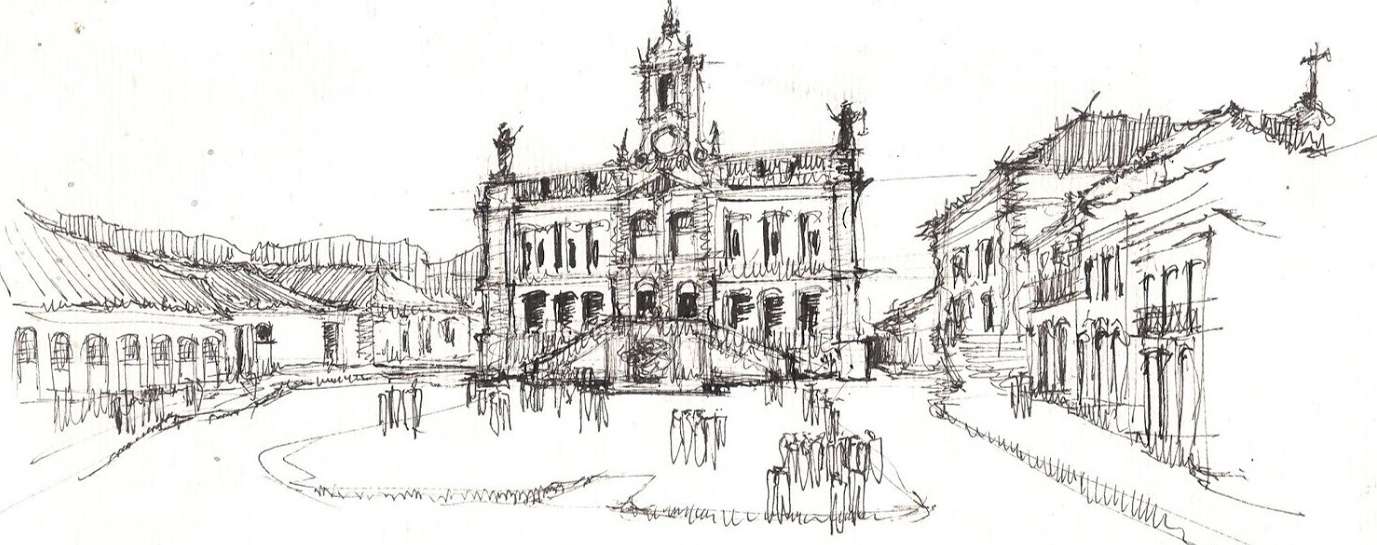 OBJETIVOS
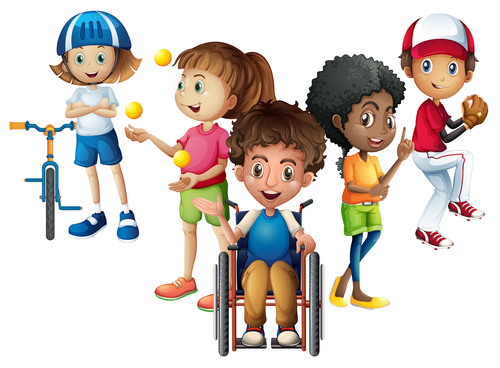 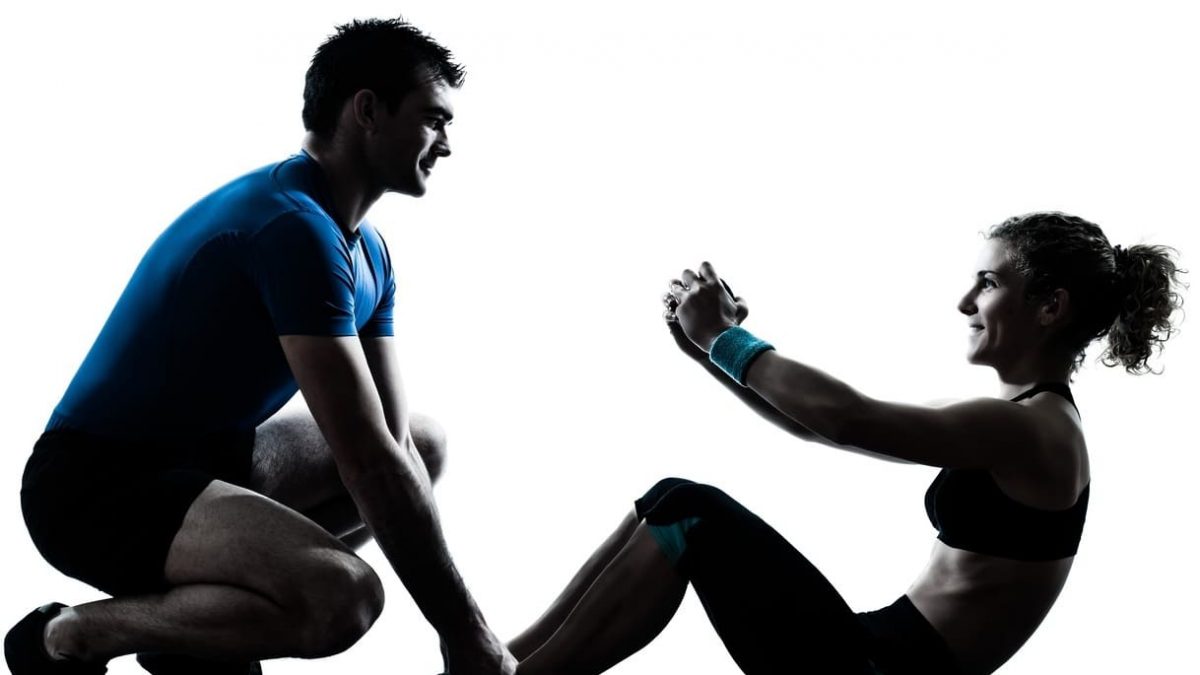 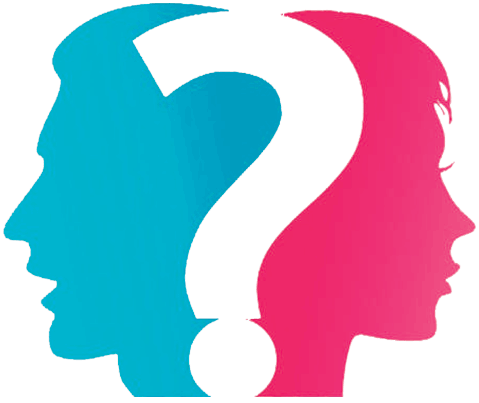 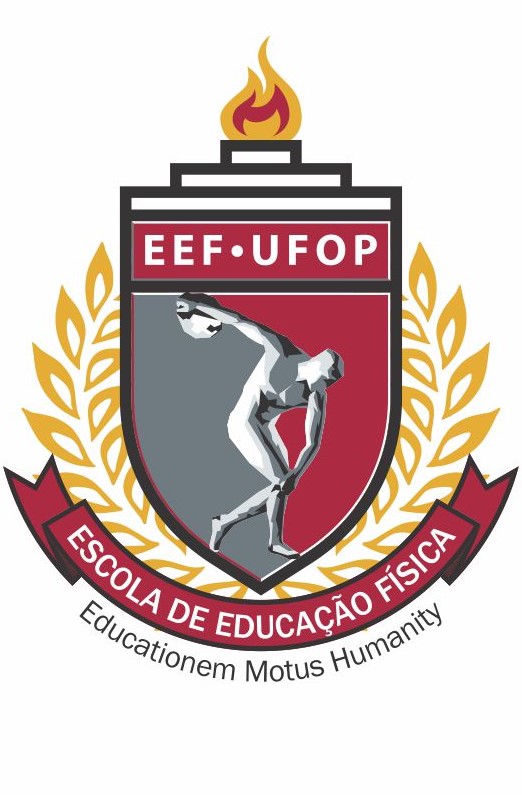 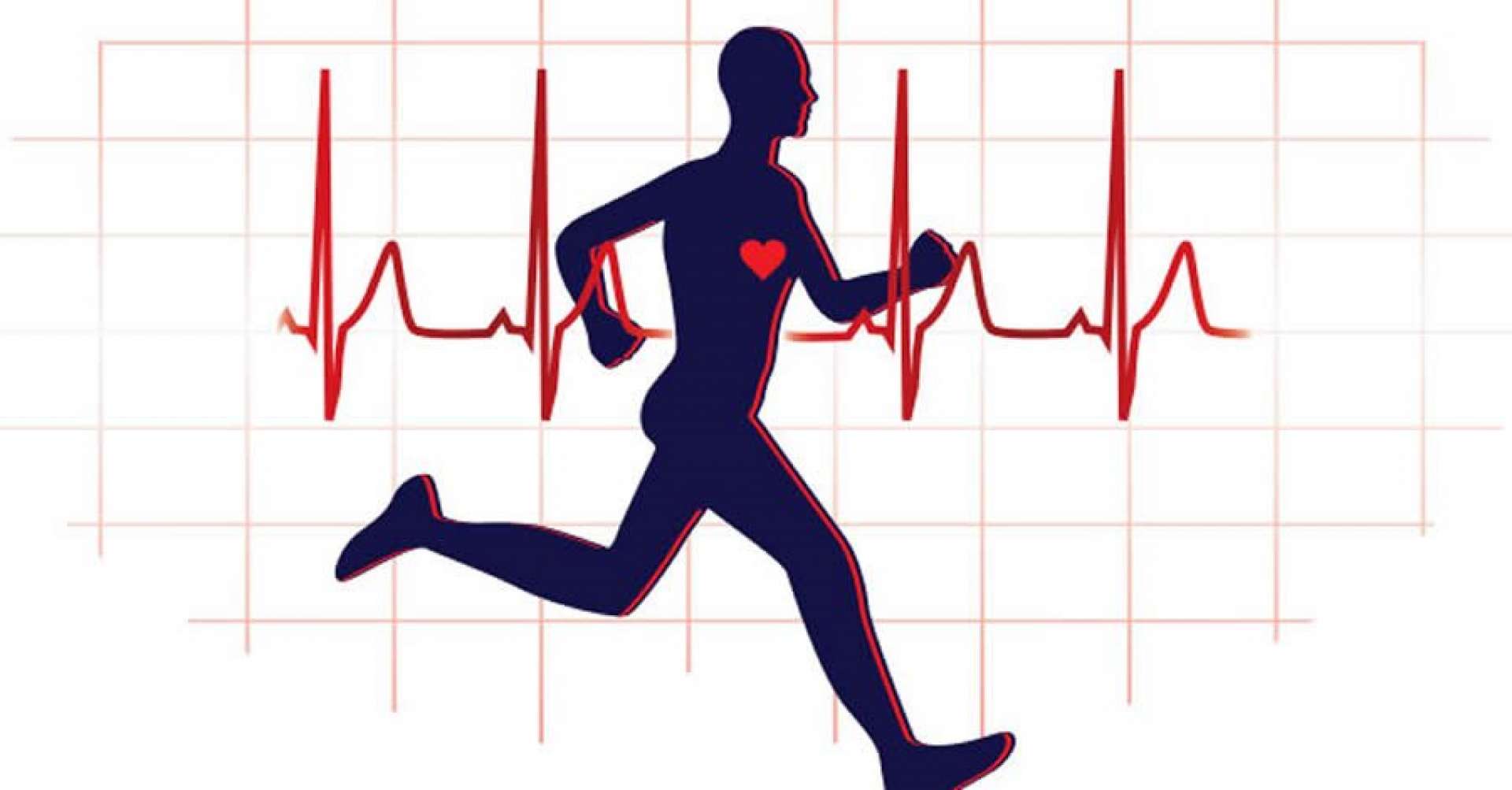 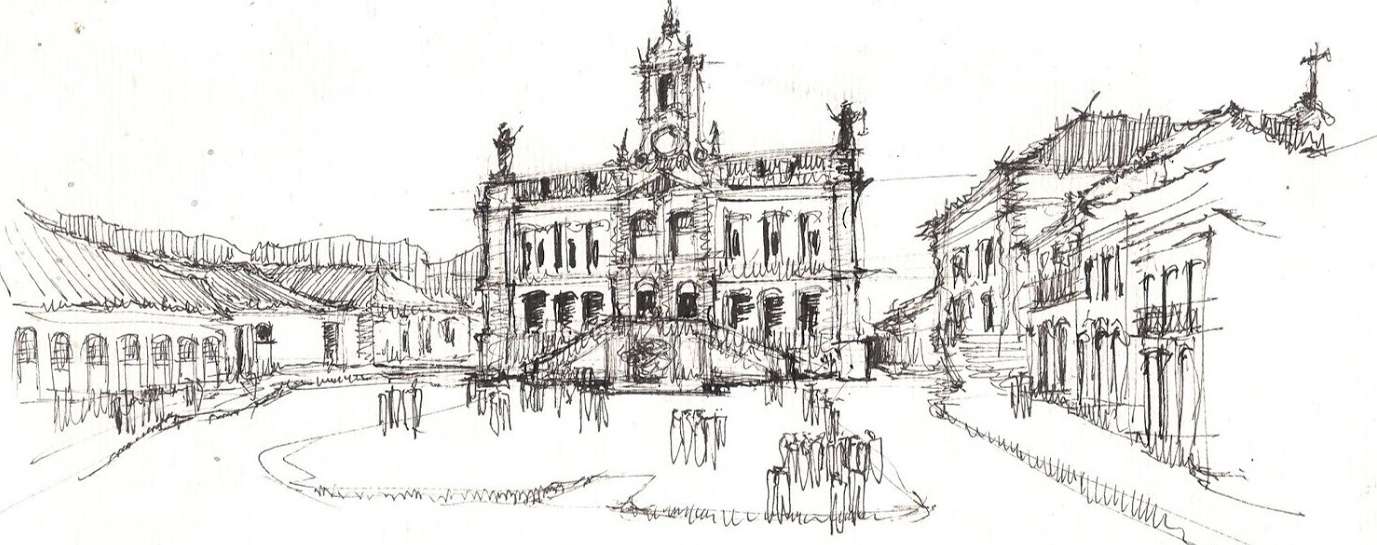 COMISSÃO ORGANIZADORA
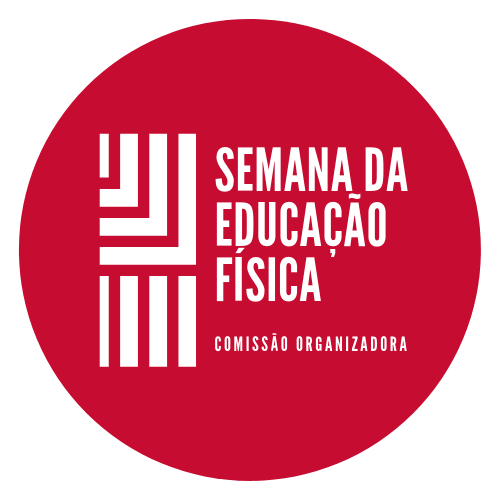 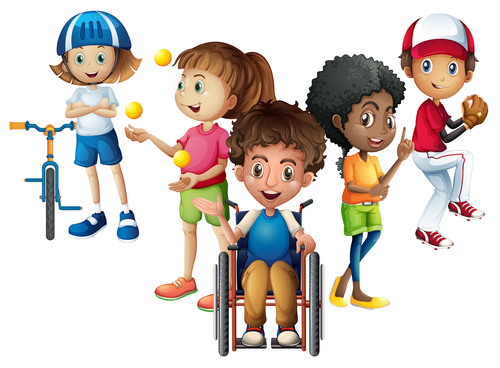 MEMBROS
	Prof. Bruno Ocelli
	Prof. Everton Soares
	Prof. Renato Ferreira
	Turma EFD162



FUNÇÃO:
Integrar todas as ações do evento, garantir a execução do escopo e alinhar os procedimentos de comunicação, identidade visual e avaliação
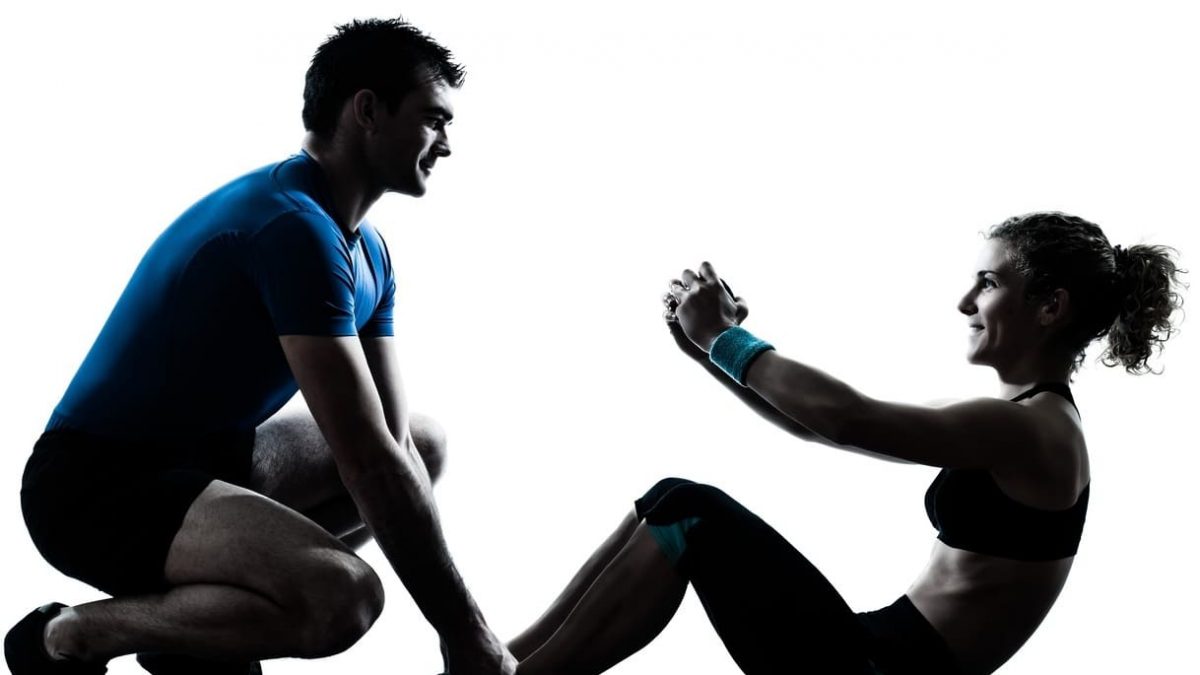 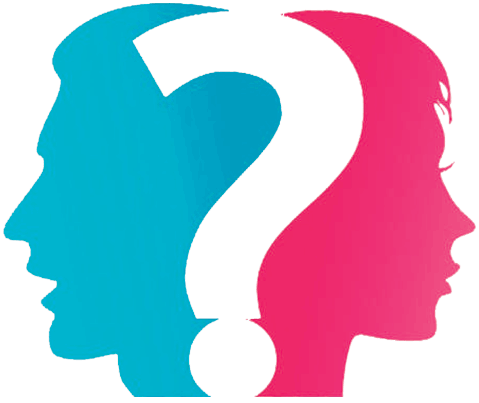 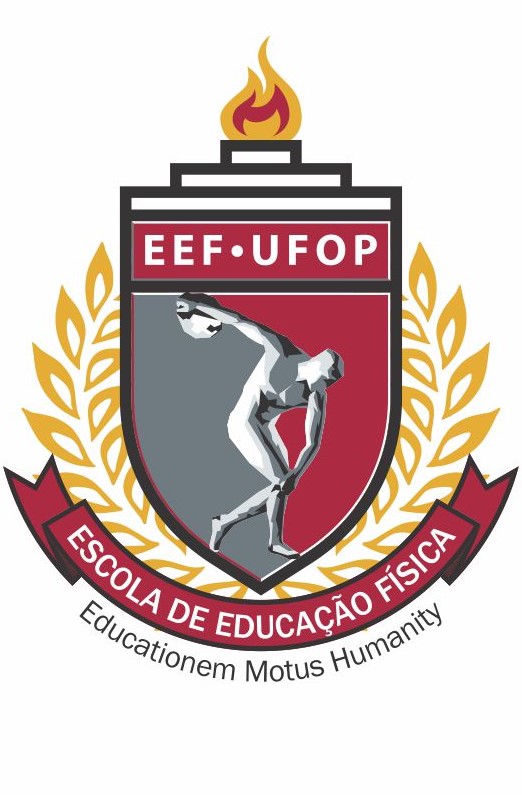 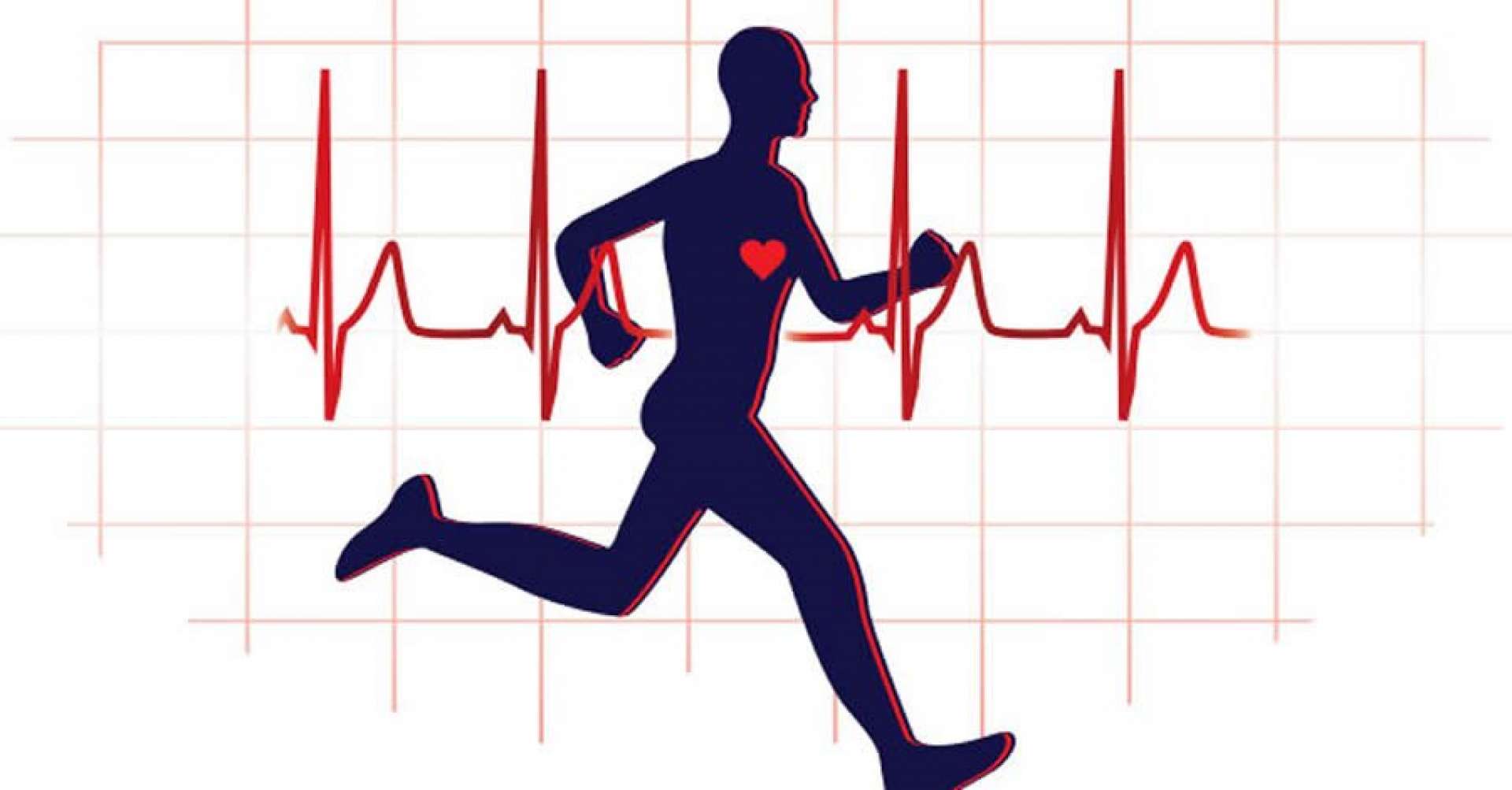 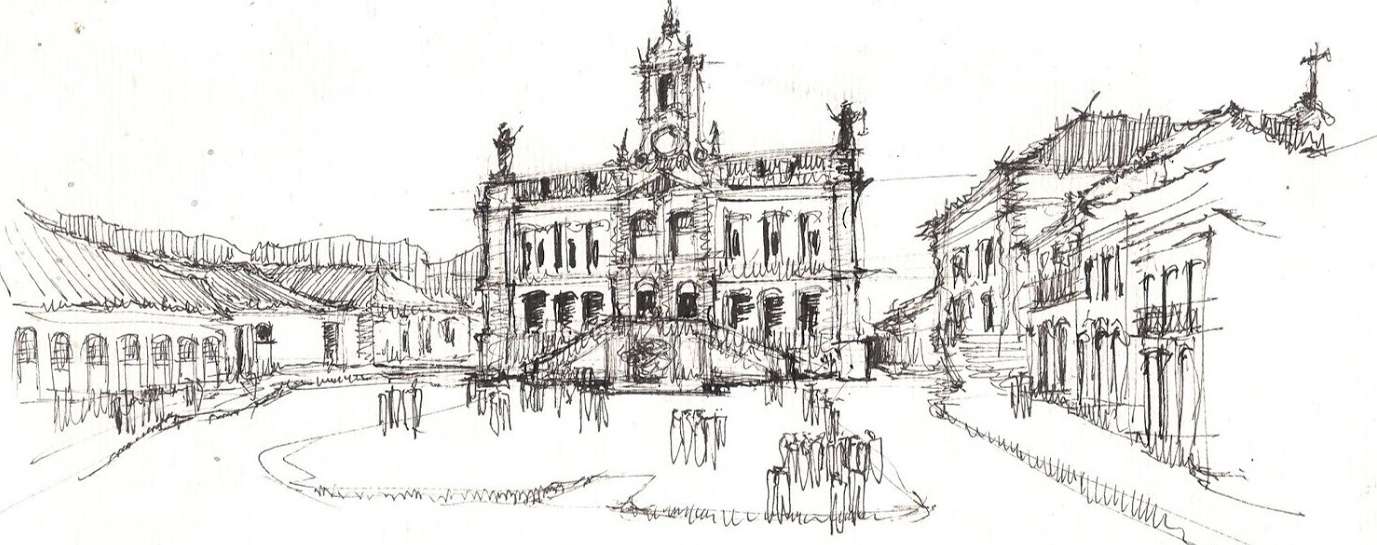 CONCEITO
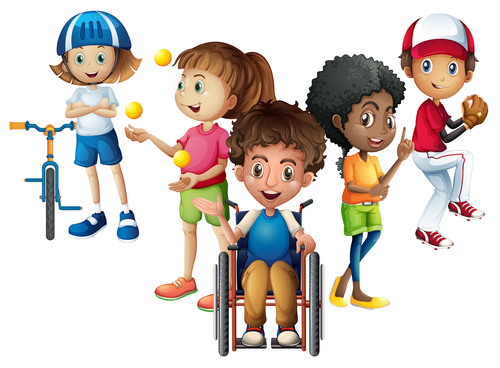 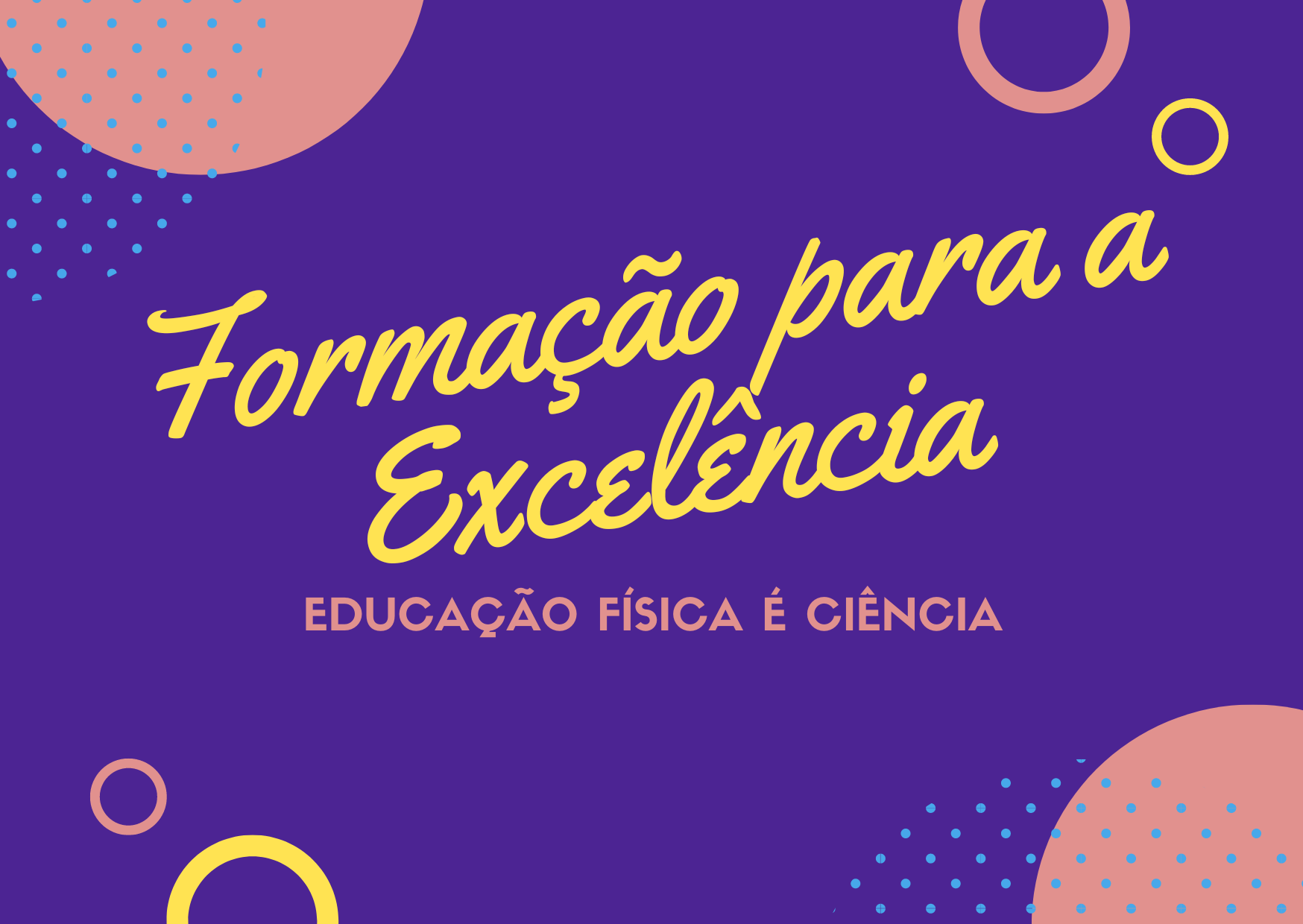 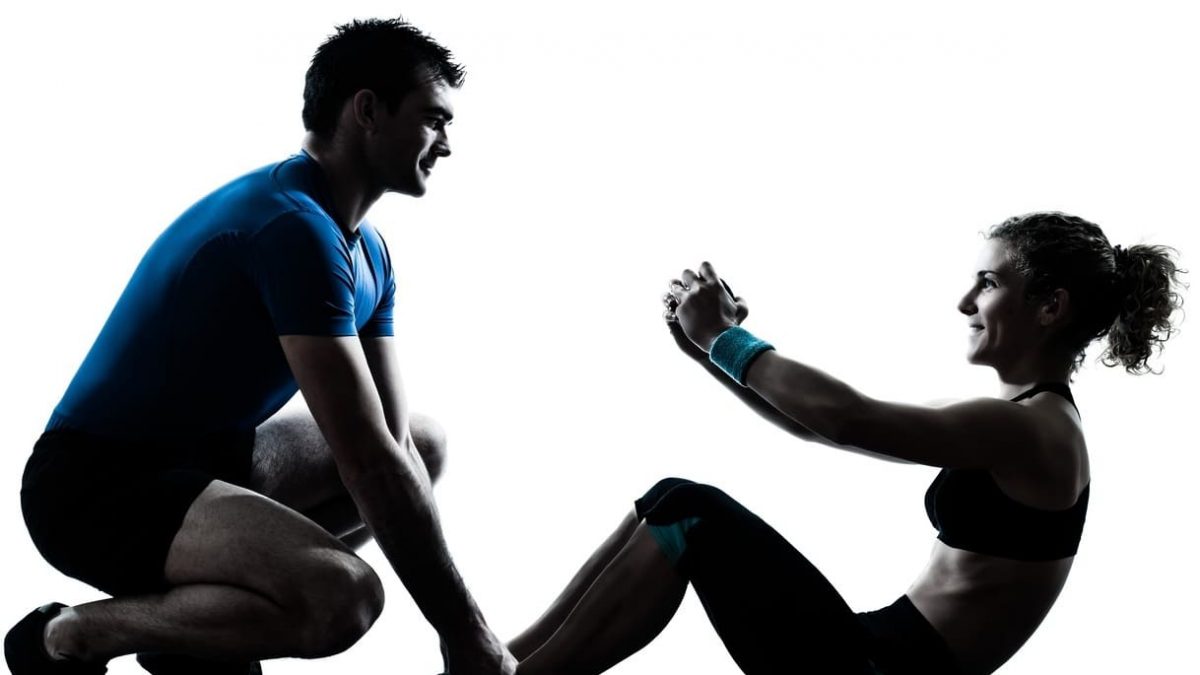 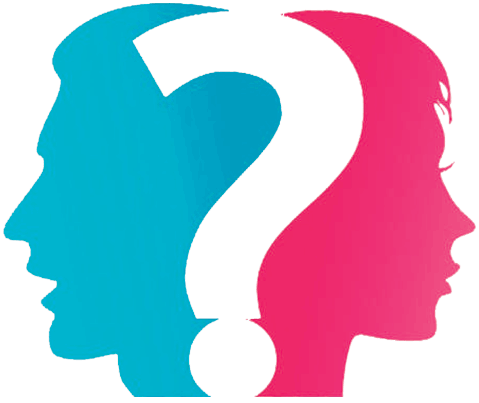 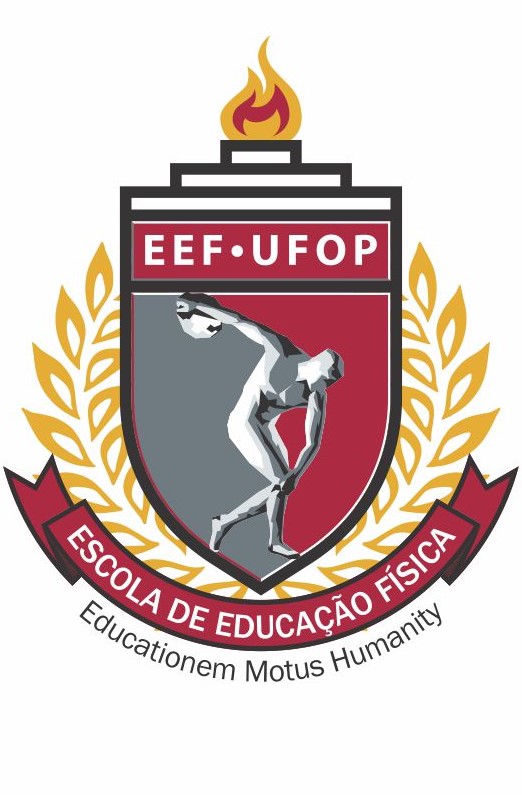 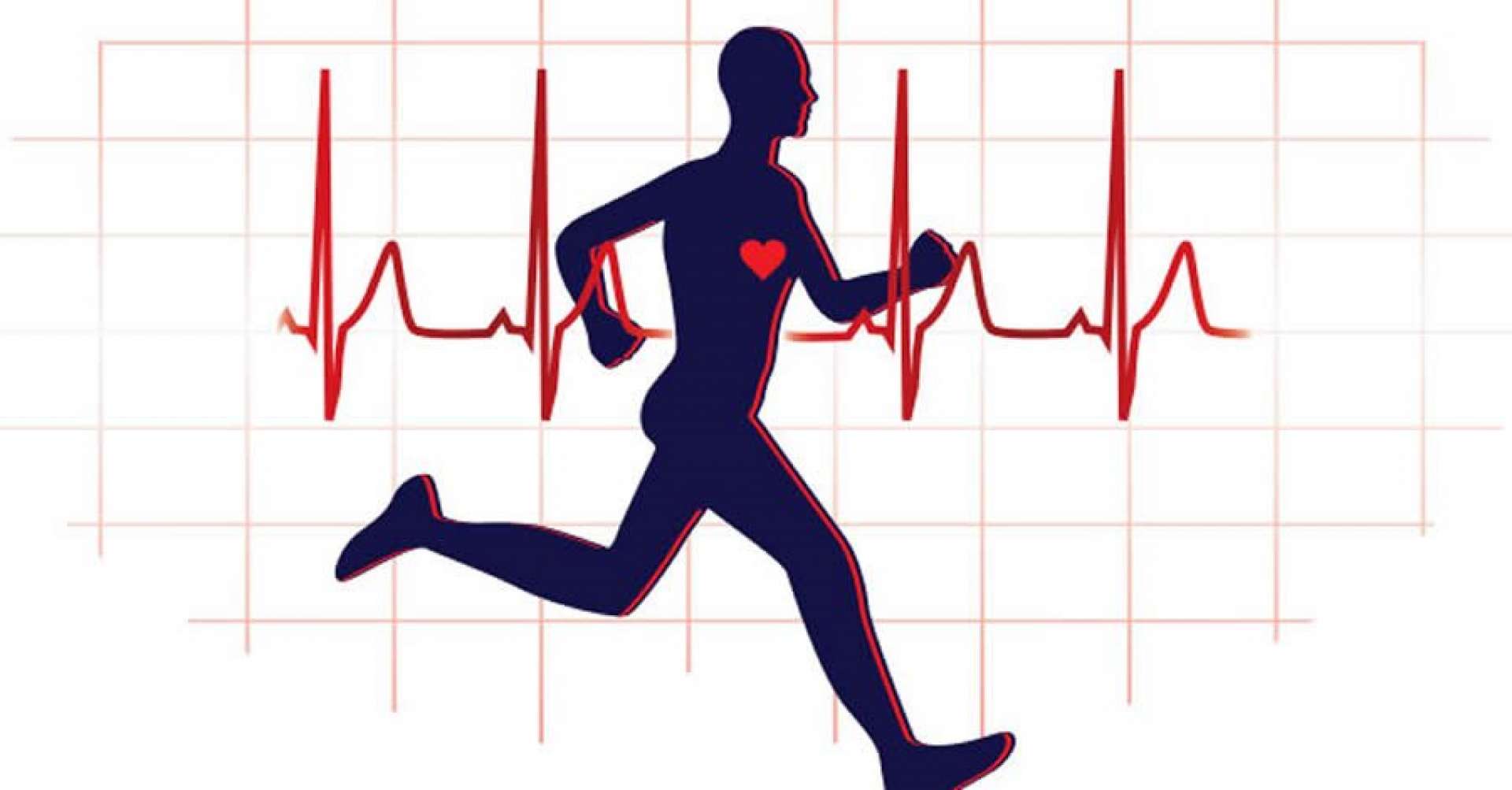 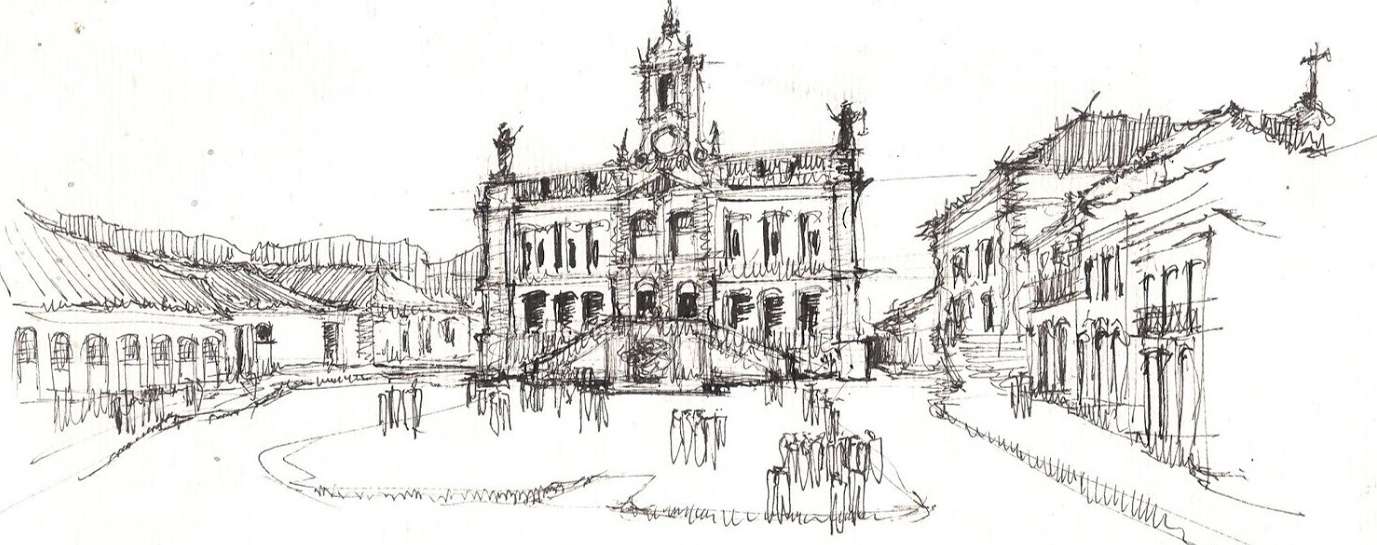 DADOS GERAIS
QUANDO: 7 A 12 DE AGOSTO


ONDE: ESCOLA DE EDUCAÇÃO FÍSICA


HORÁRIO: 19:00 ÀS 22:40*


PÚBLICO: COMUNIDADE ACADÊMICA


INSCRIÇÕES: GRATUITAS
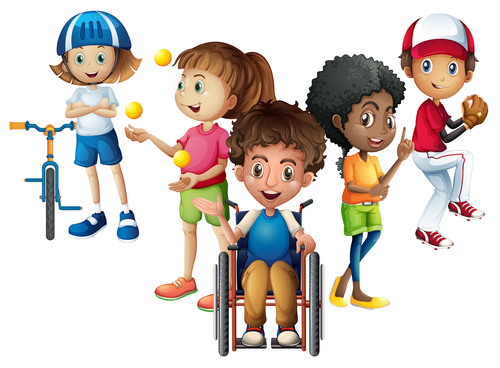 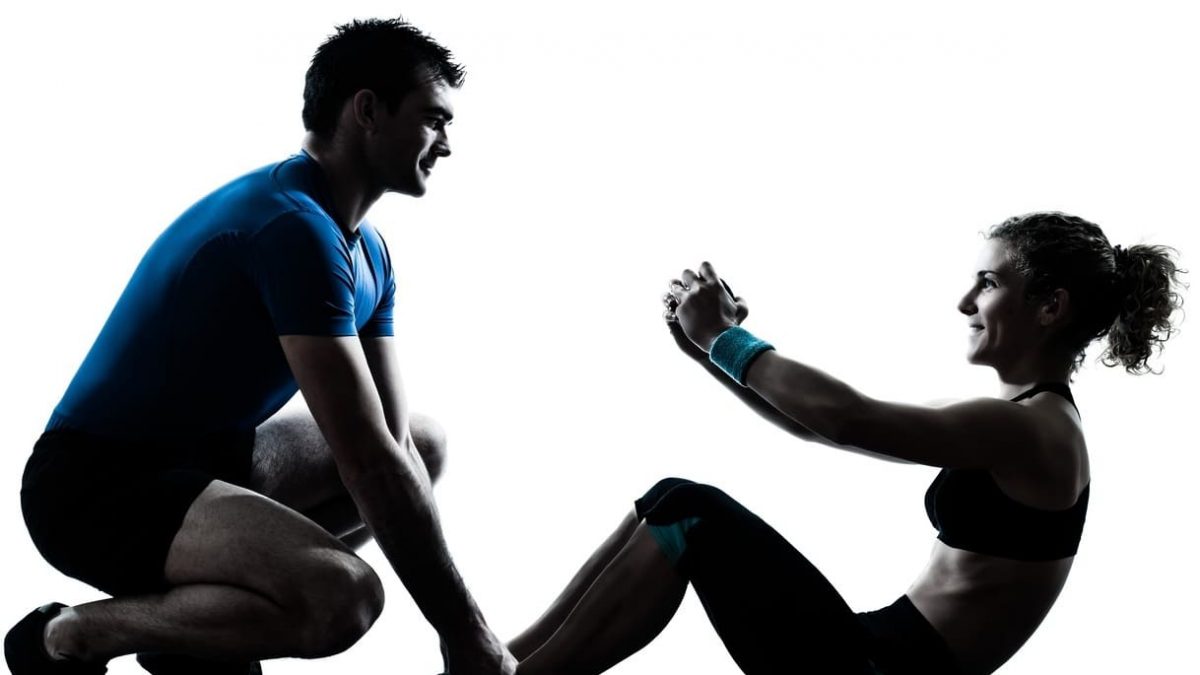 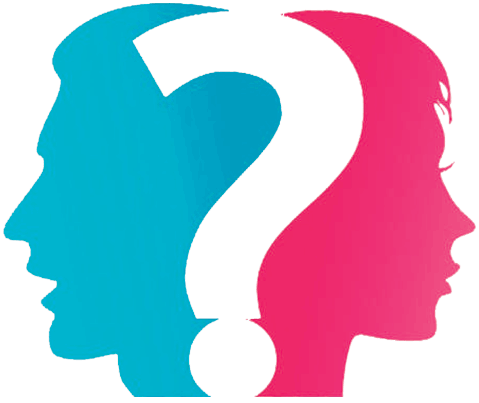 * As defesas de TCC poderão ser agendadas em qualquer horário, ressalvando-se as demais atividades da SEF
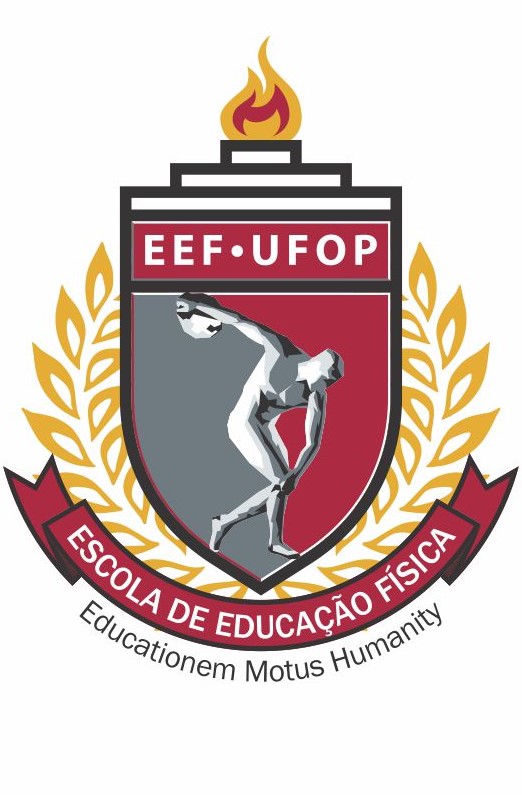 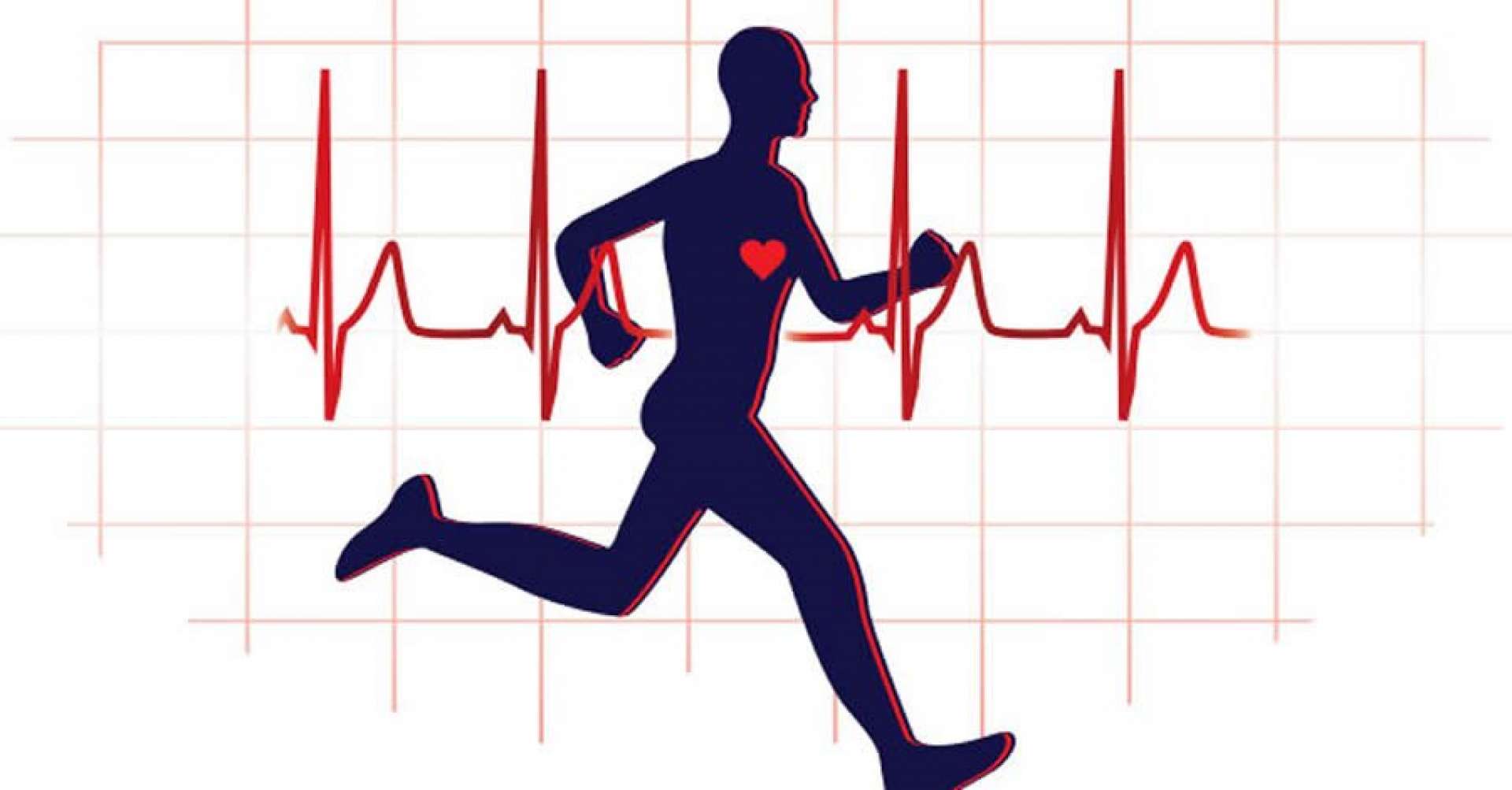 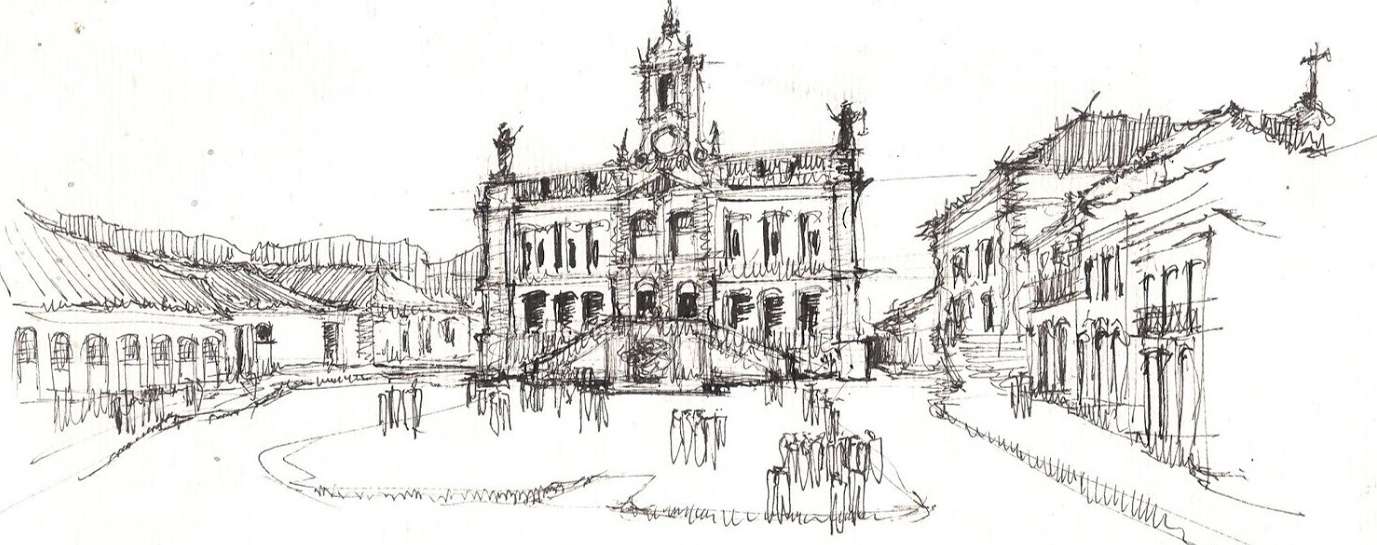 O QUE VAI ACONTECER?
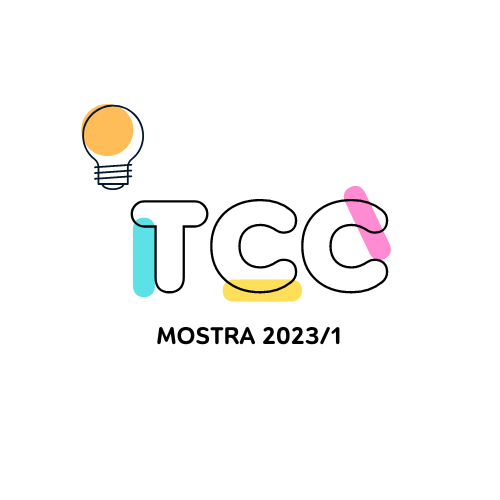 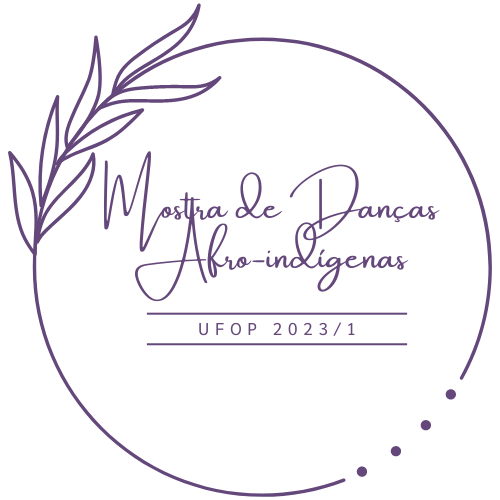 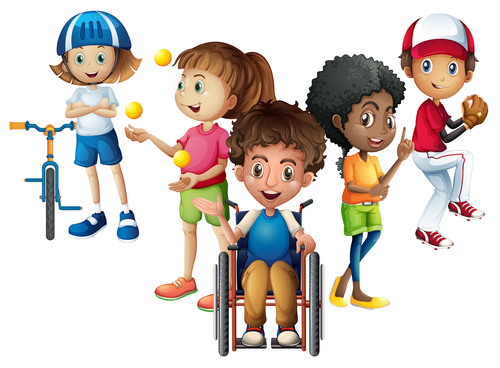 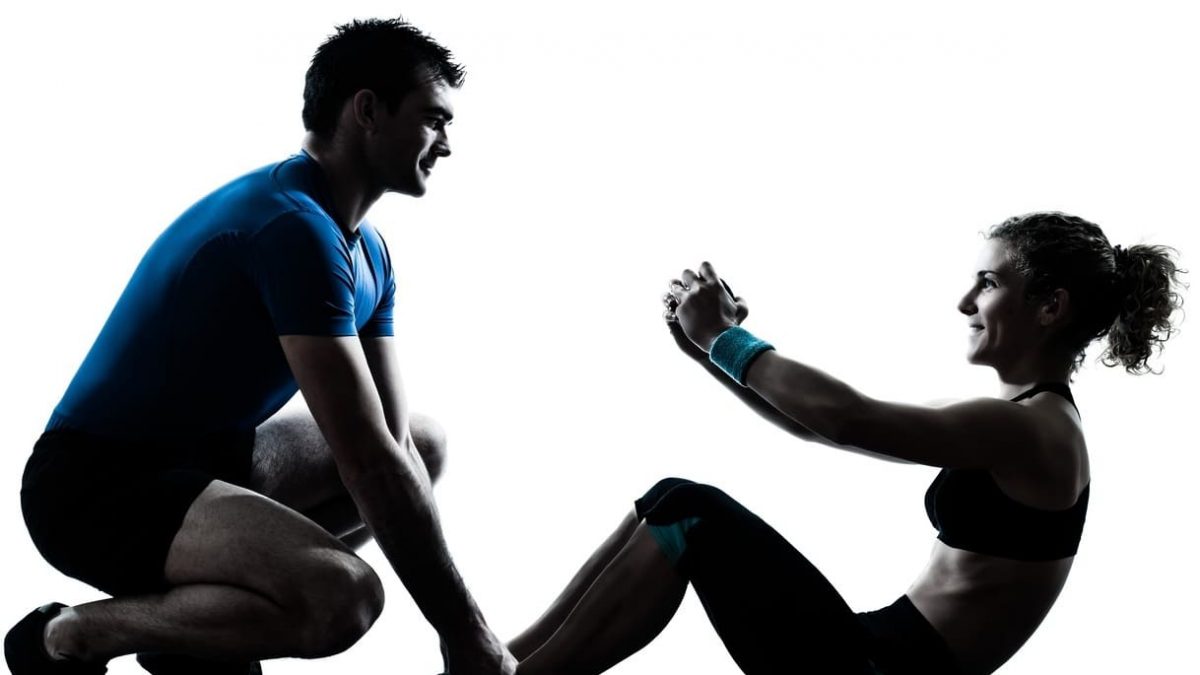 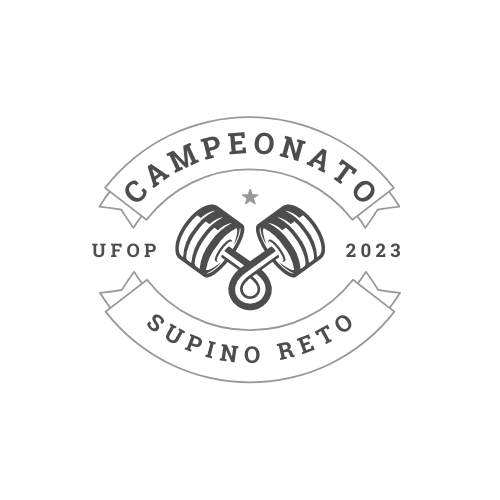 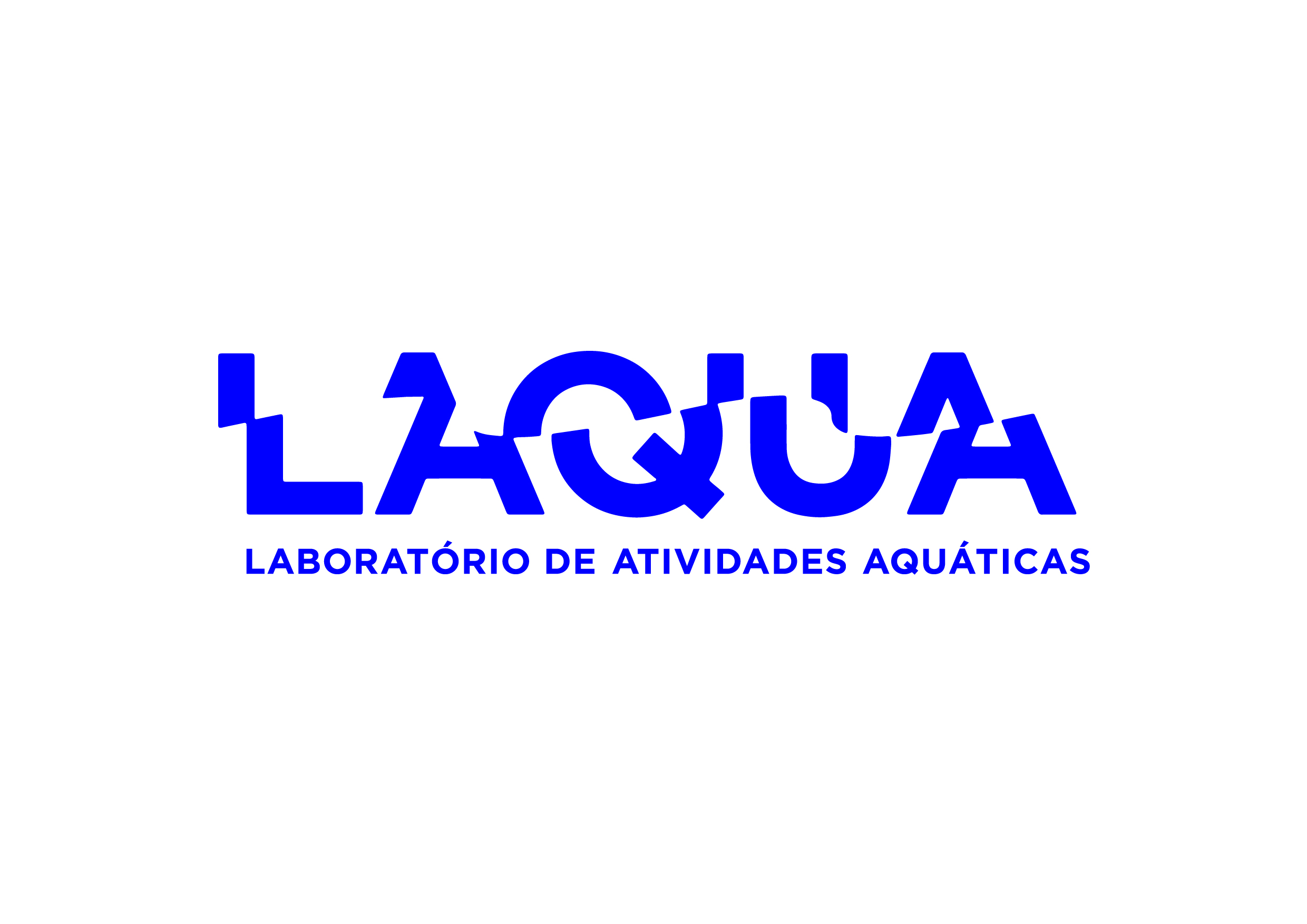 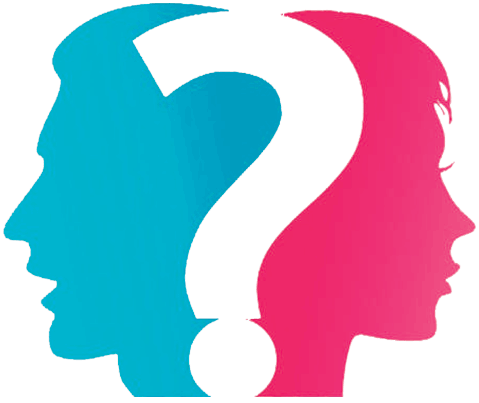 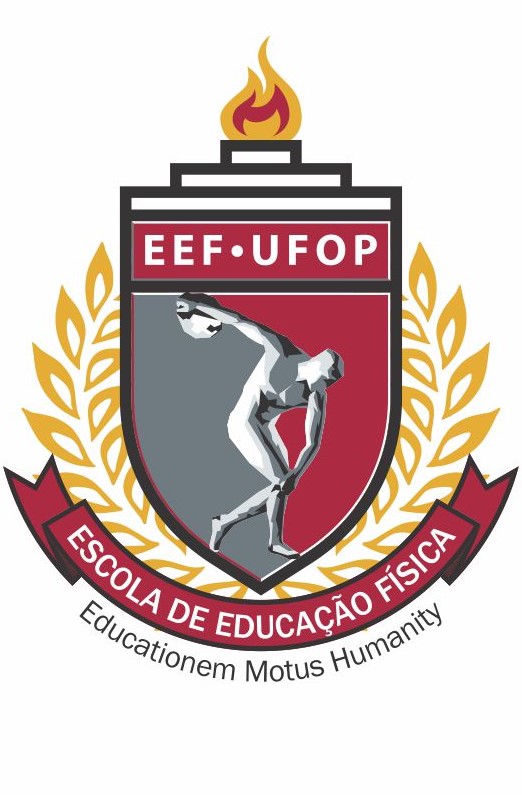 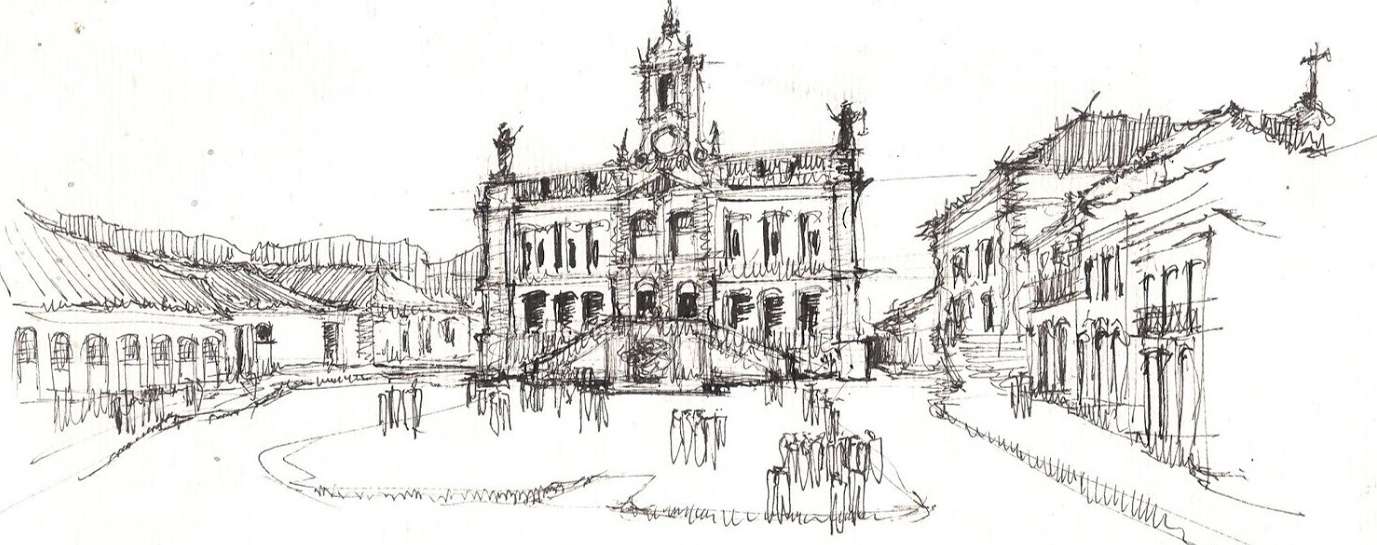 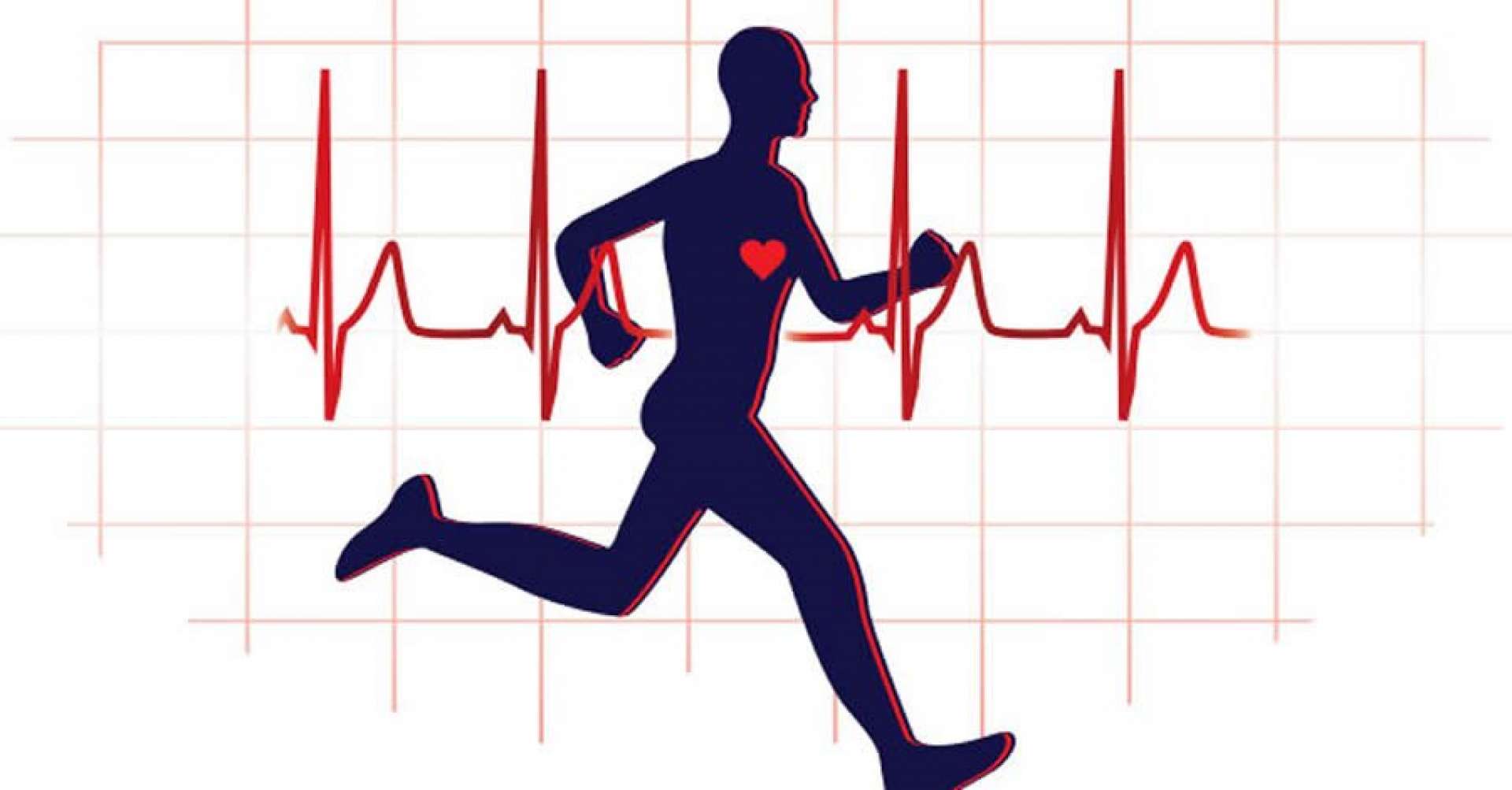 AÇÕES
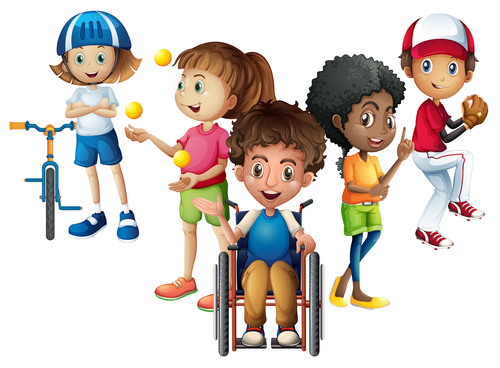 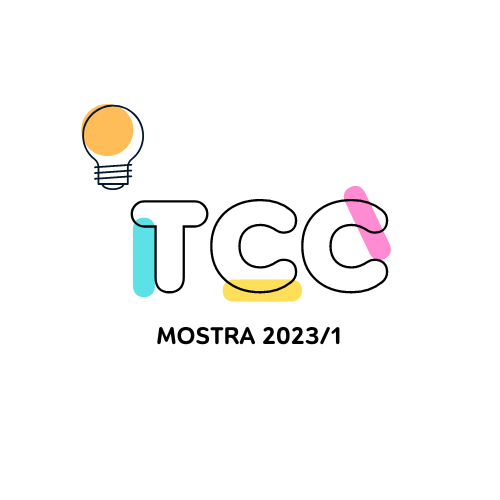 DEFESAS DE TCCs AUTORIZADAS

DURAÇÃO: 75 MINUTOS

BANCA: CRITÉRIO ATUAL

DATAS: LIVRE

HORÁRIO: LIVRE
     EXCEÇÕES
     Segunda: 19:00 às 22:30
     Quarta: 17:00 às 19:00 
     Sexta: 19:00 às 22:30
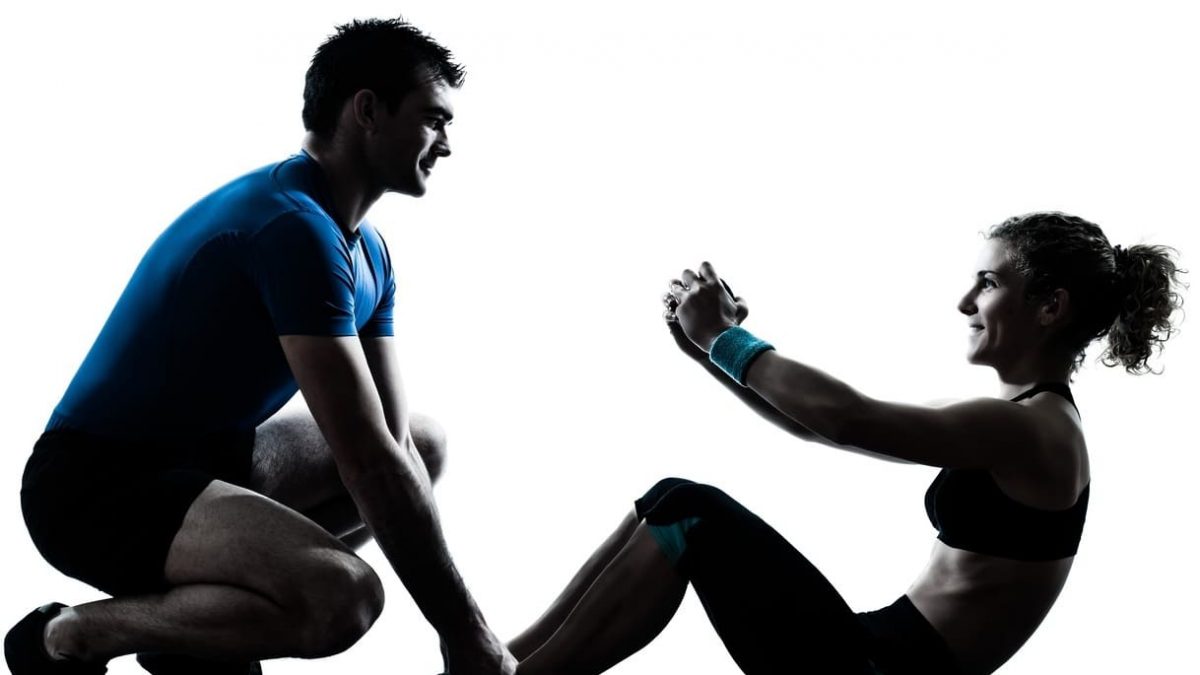 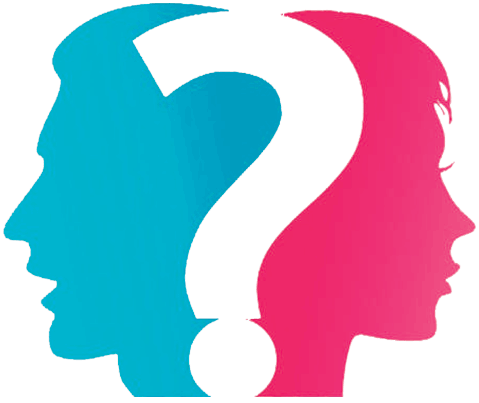 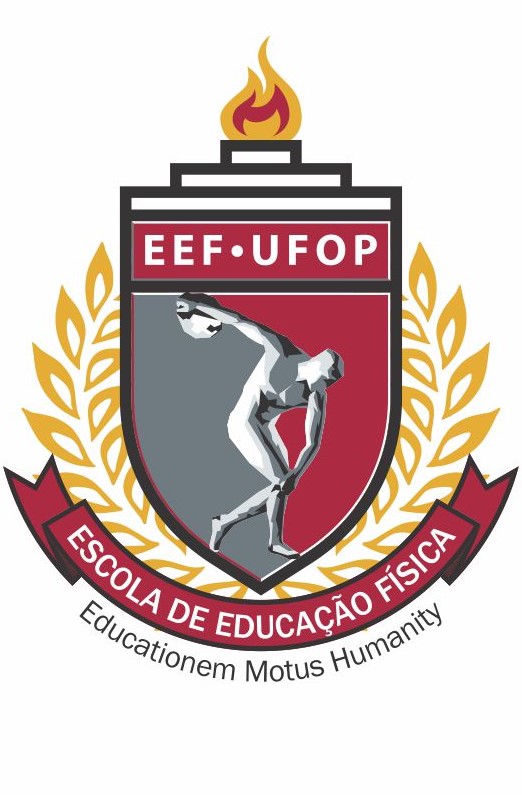 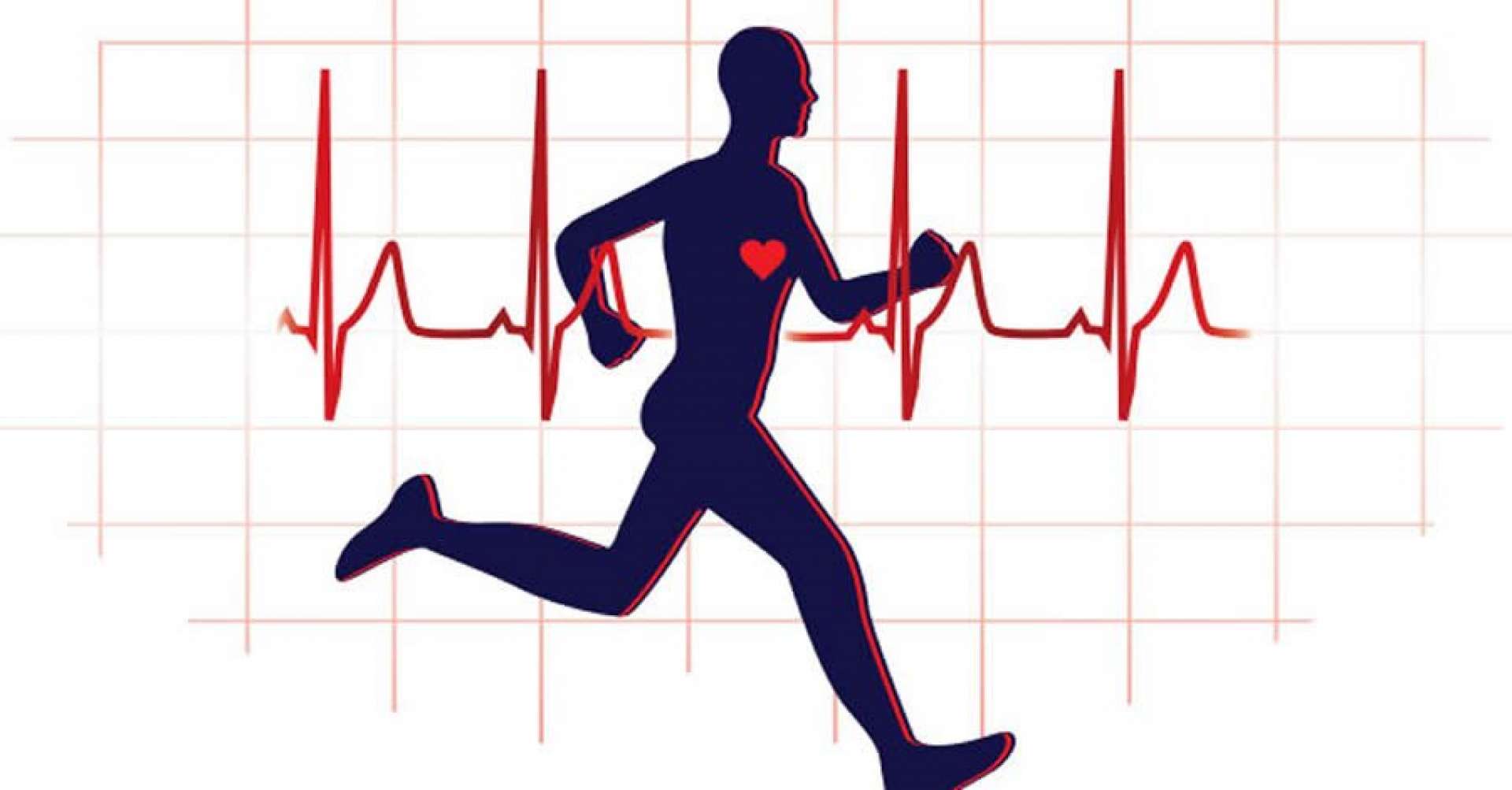 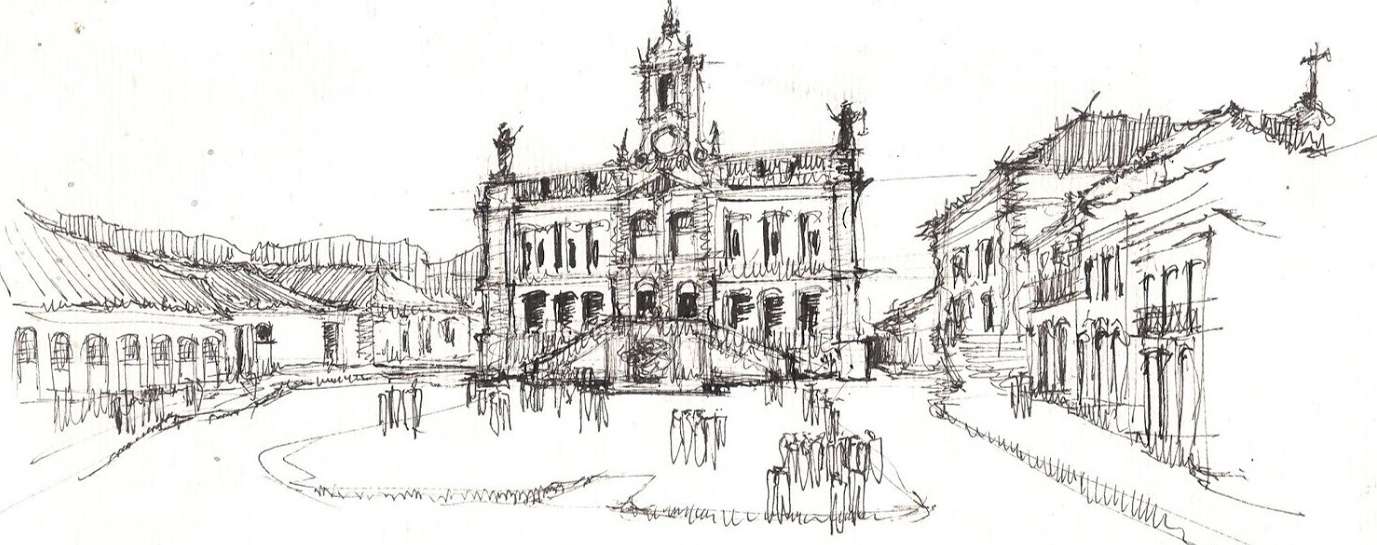 AÇÕES
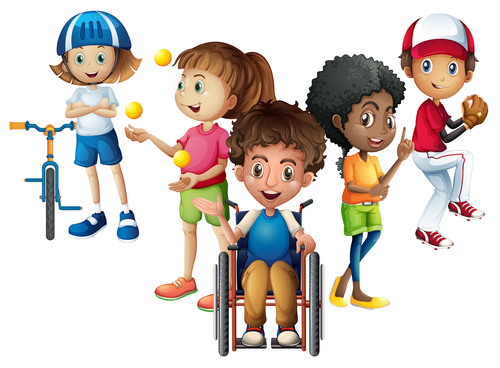 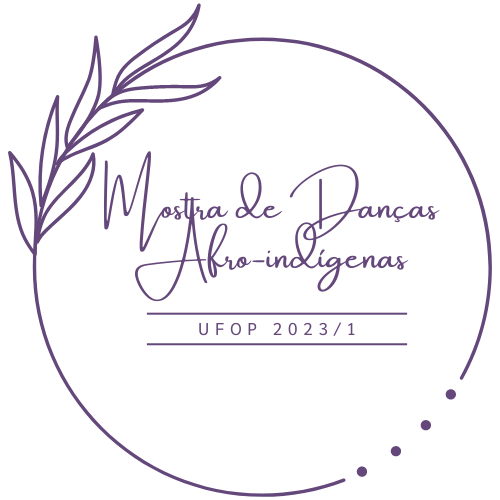 DATA: 7 de agosto

LOCAL: Centro de Convenções

HORÁRIO: 19:00 às 21:00

ORGANIZAÇÃO: Profa. Circe Sampaio

INSCRIÇÕES: Formulário Turma Dança
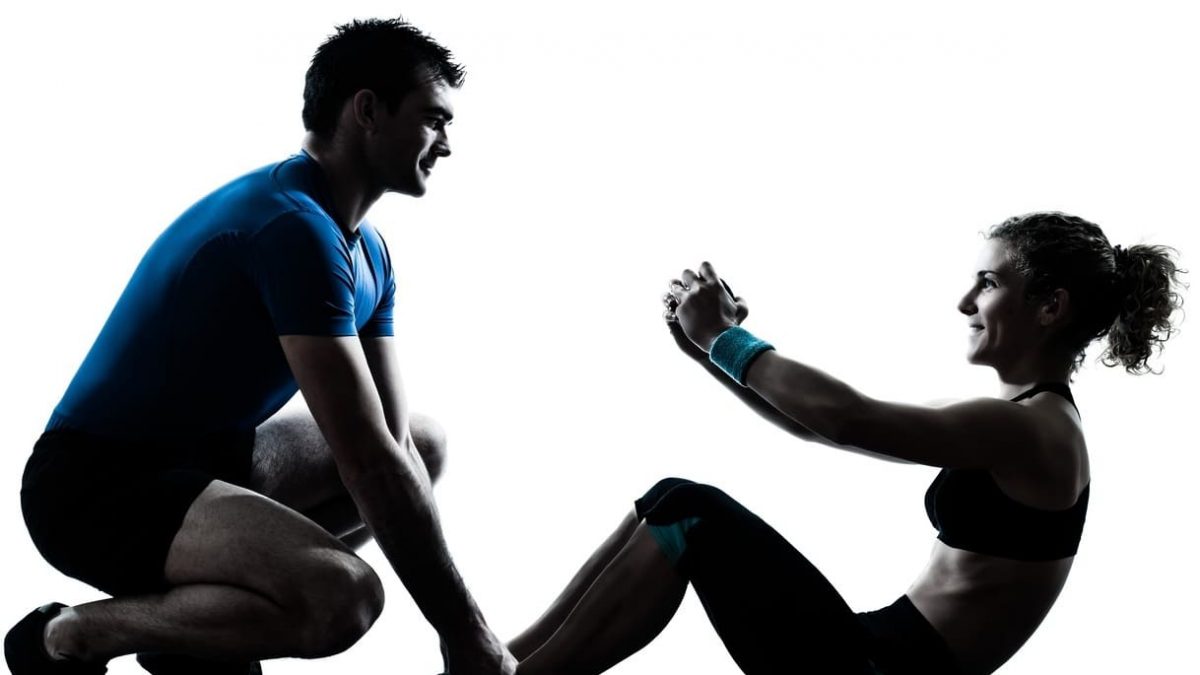 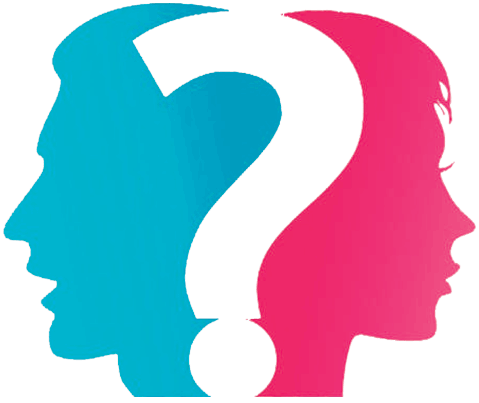 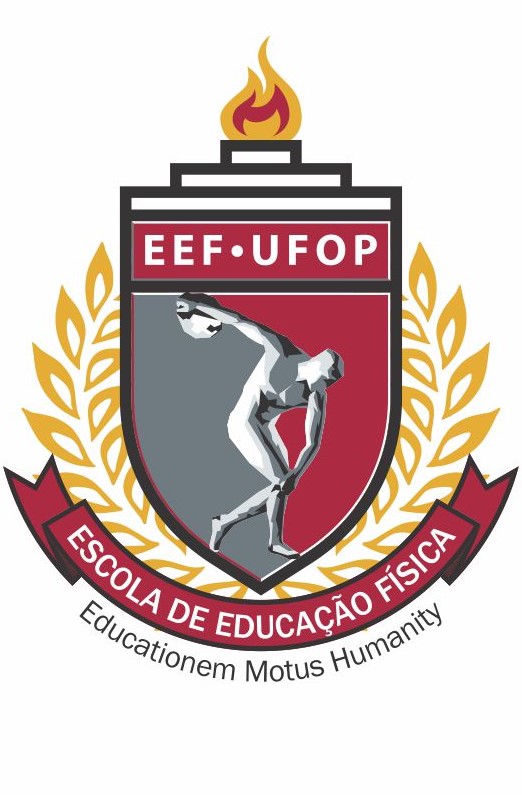 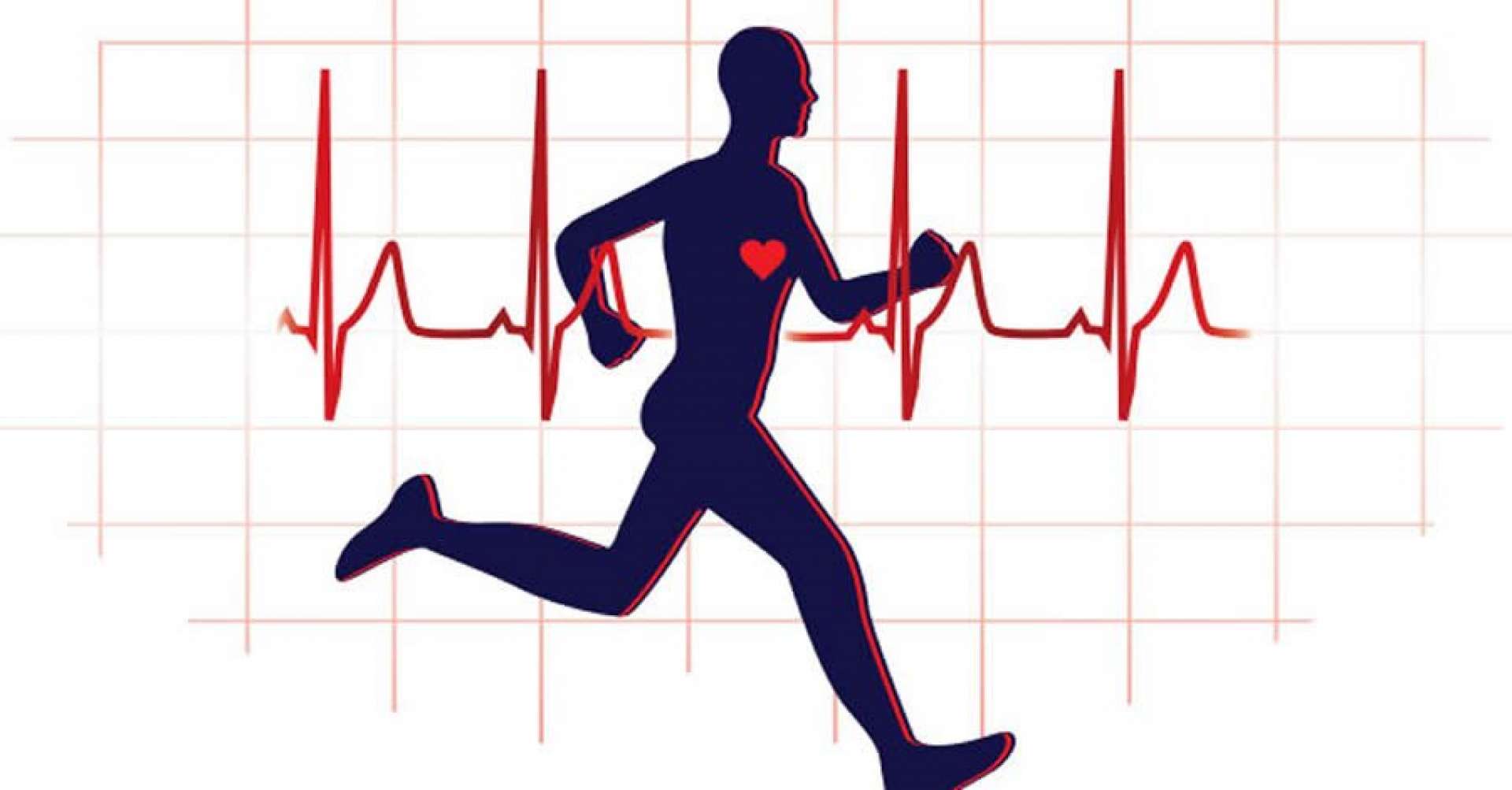 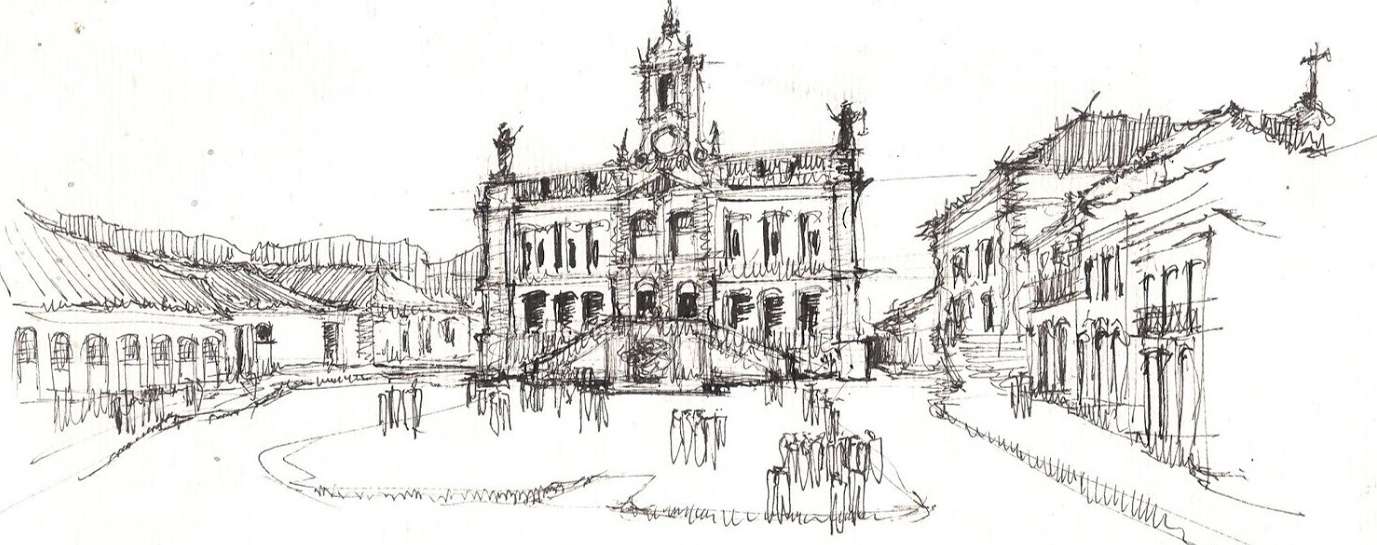 AÇÕES
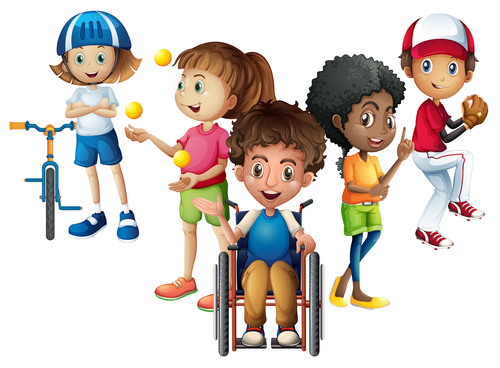 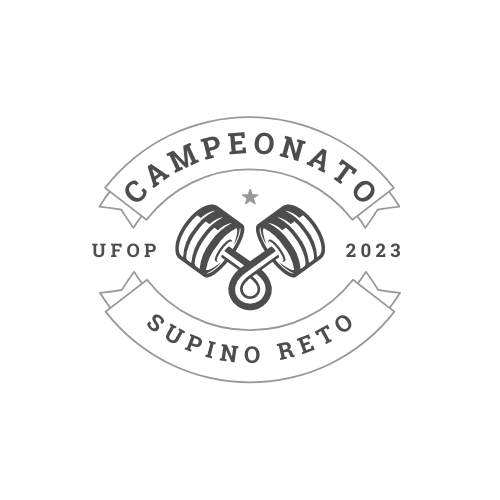 DATA: 9 de agosto

HORÁRIO: 17:00 às 19:00 horas

LOCAL: Ginásio de Ginásticas

CATEGORIAS: Resistência

VAGAS: 8 trios por gênero

INSCRIÇÕES: Bloco de Salas
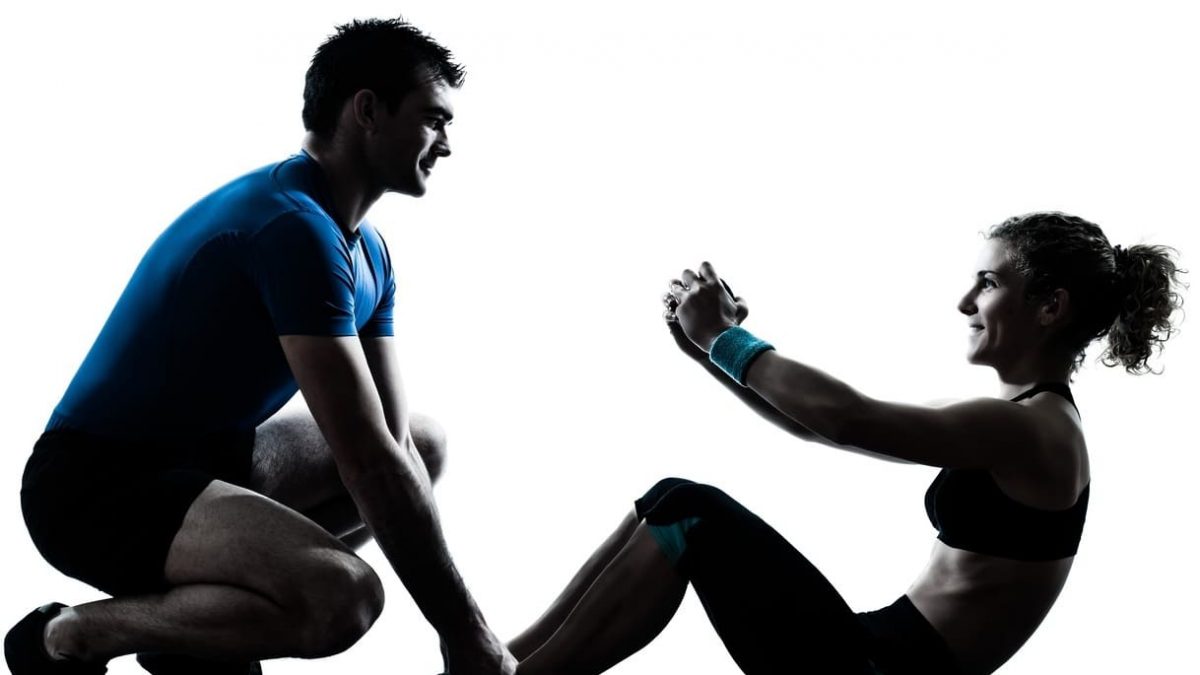 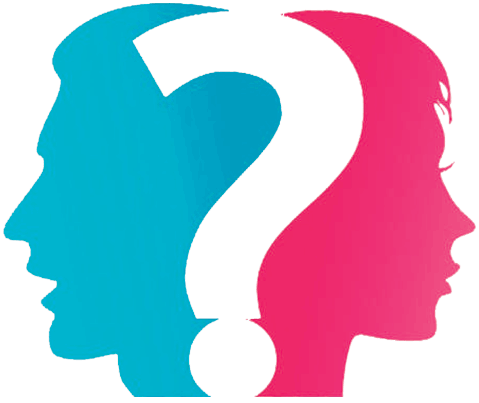 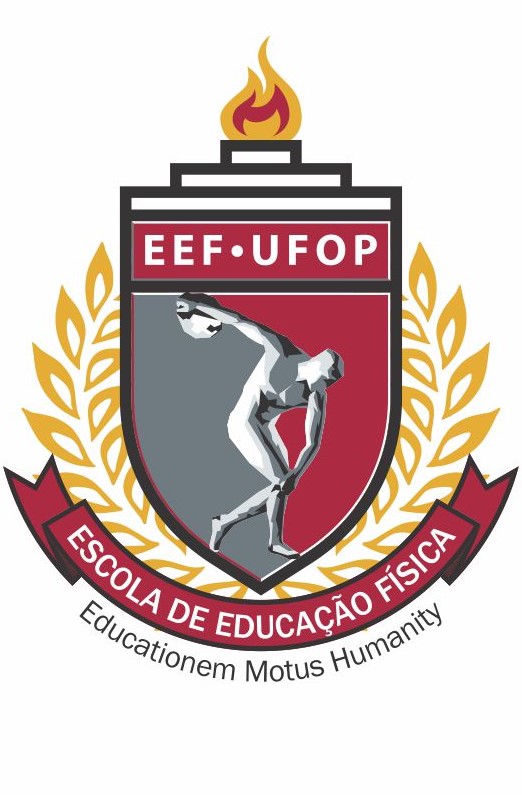 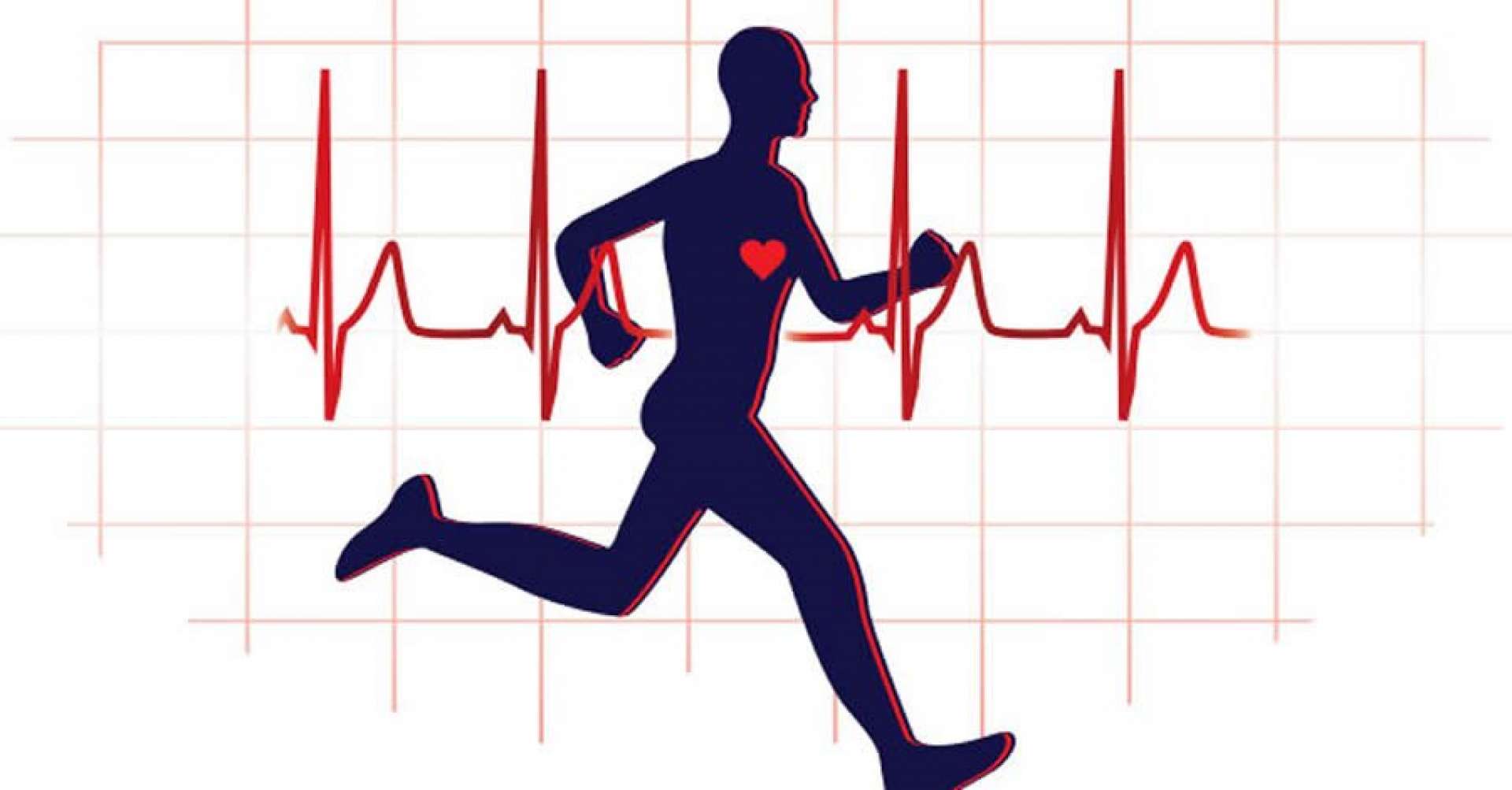 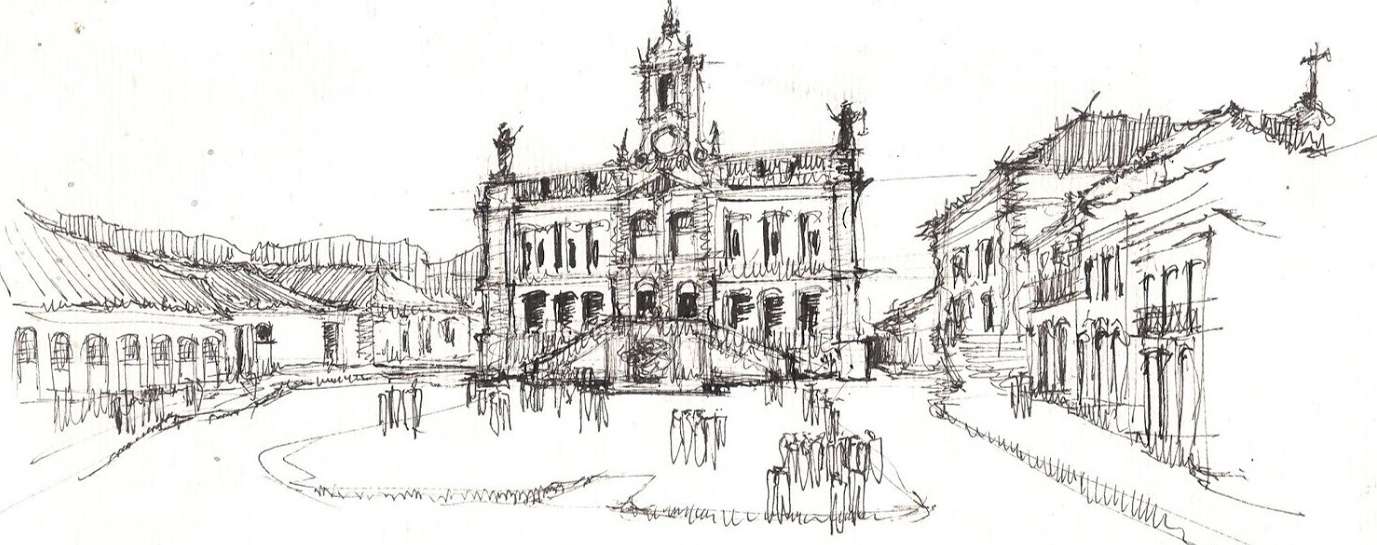 AÇÕES
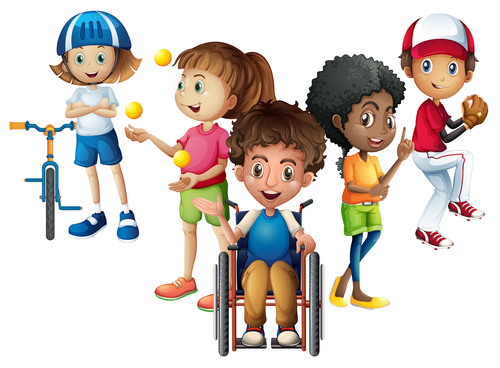 DATA: 11, 12 e 27 de agosto

HORÁRIO: Variado

FORMATO: Presencial e Online

LOCAL: Escola de Educação Física

Haverá apresentação de trabalhos

INSCRIÇÕES: Gratuitas
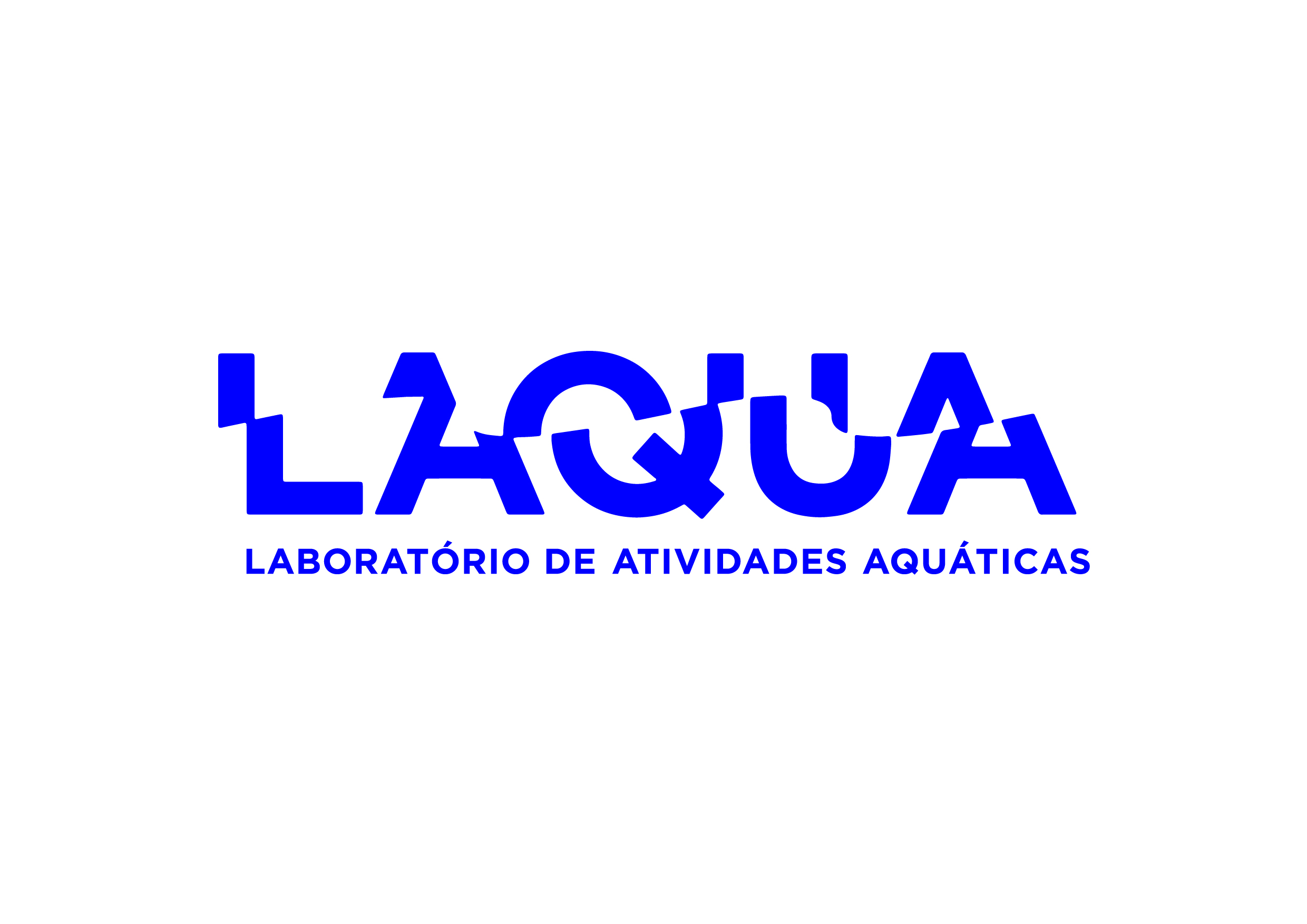 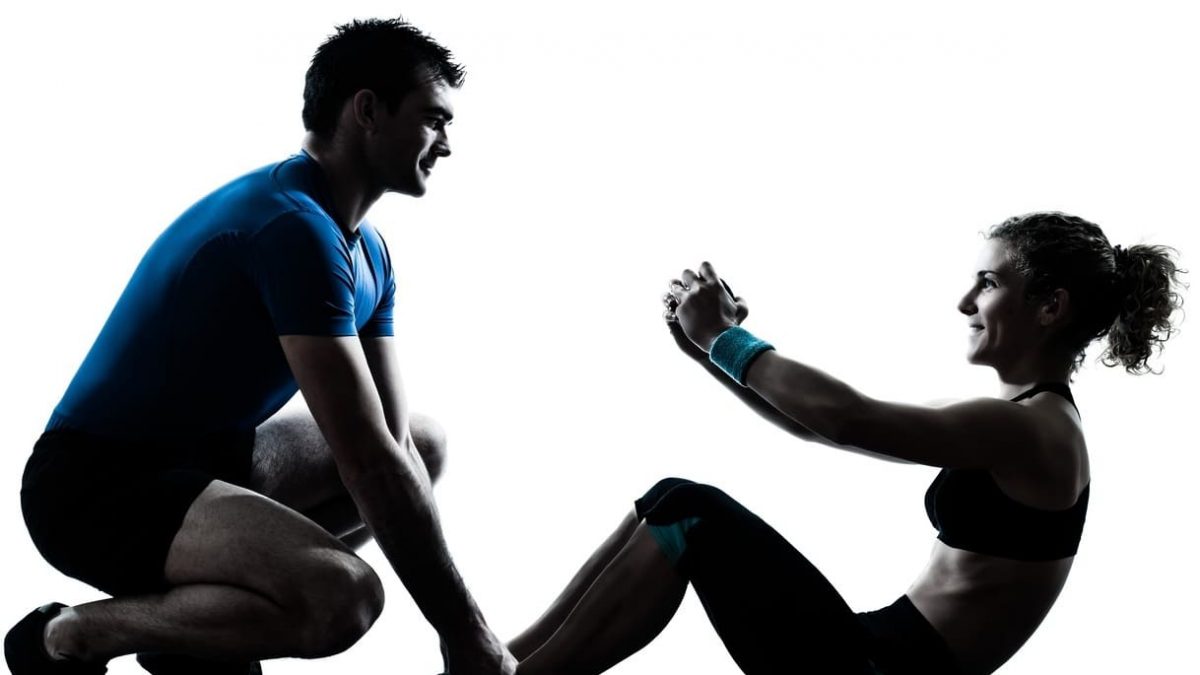 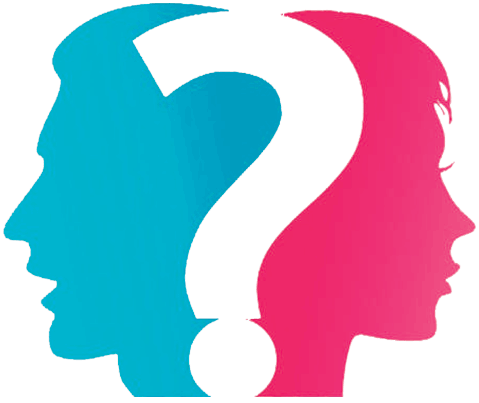 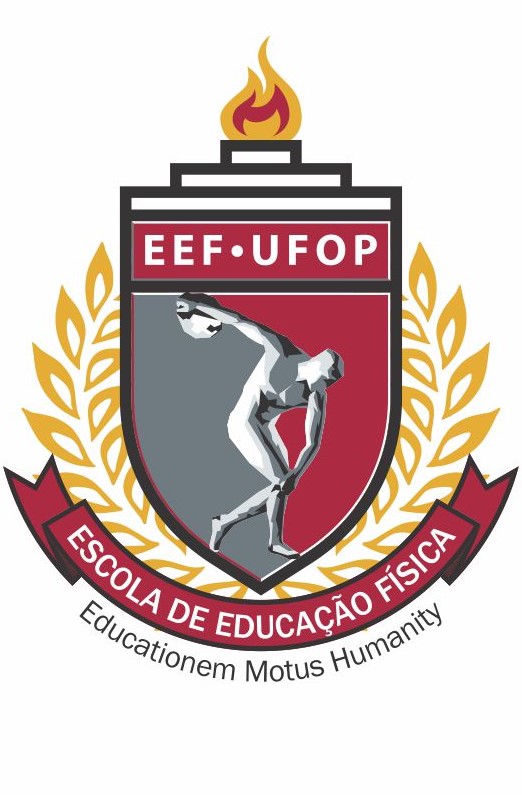 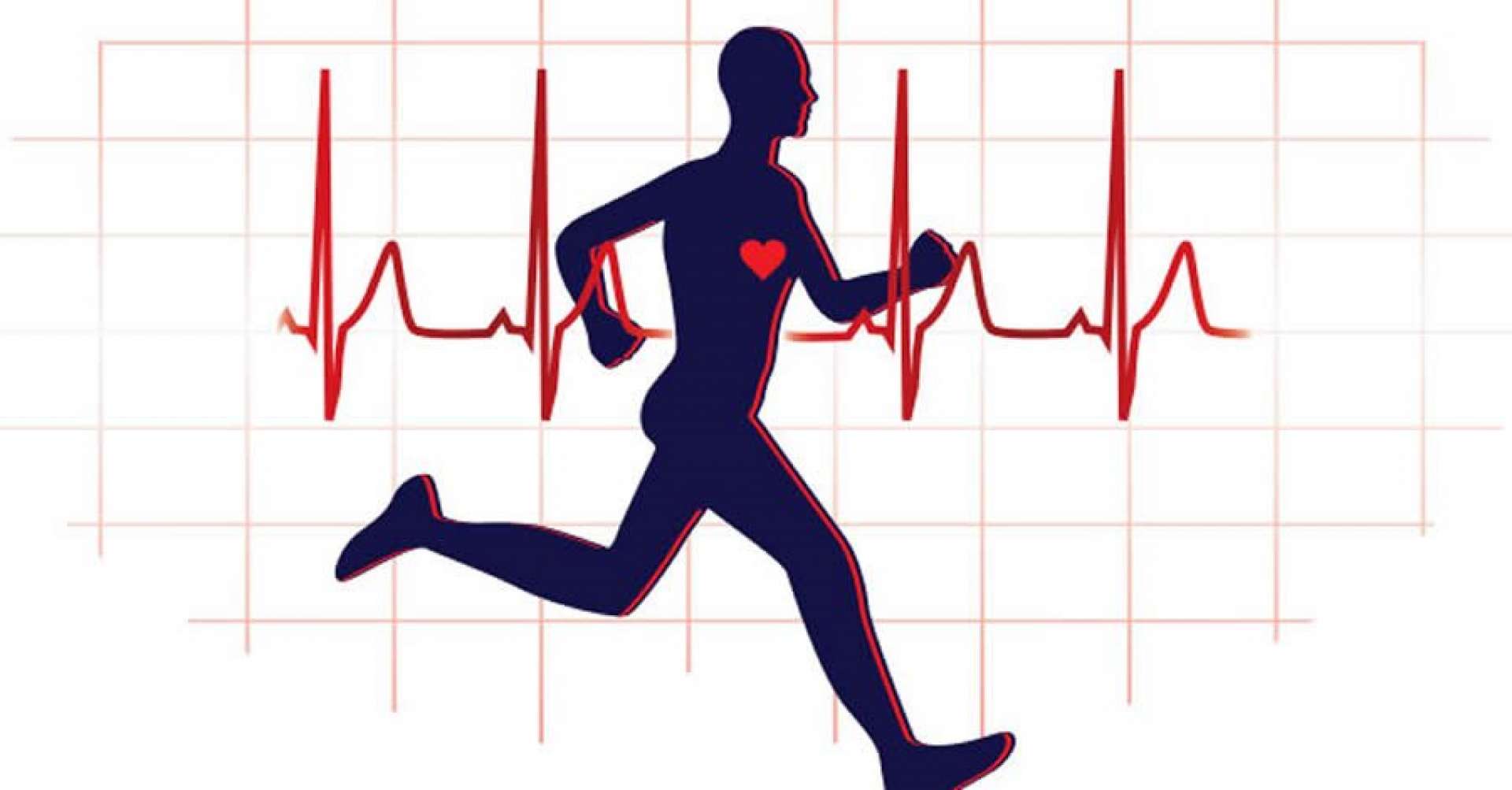 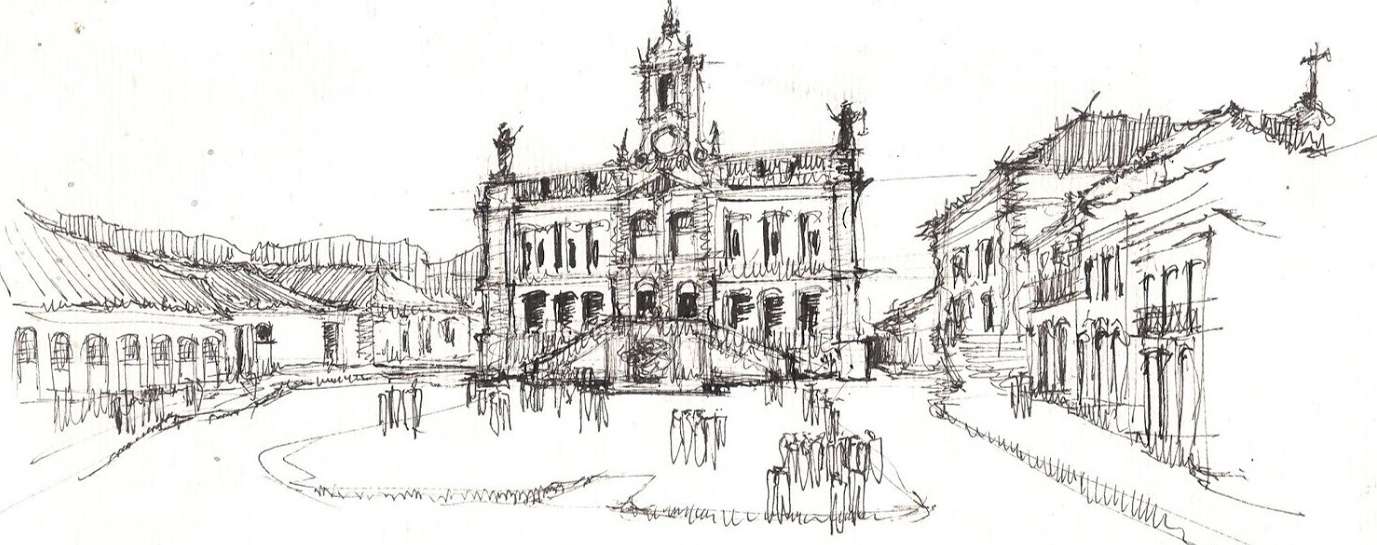 COMISSÕES INTERNAS
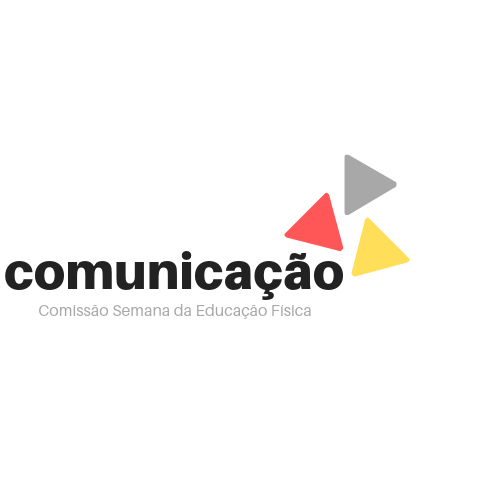 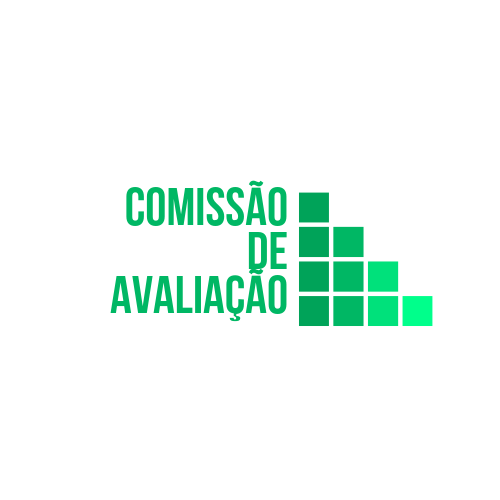 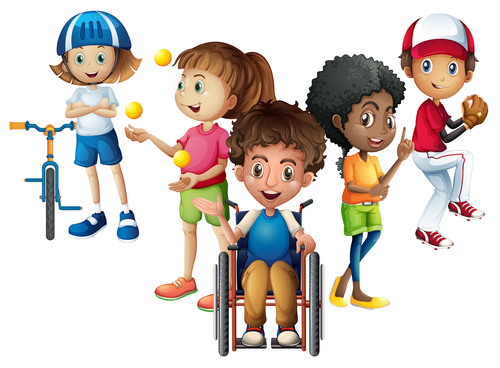 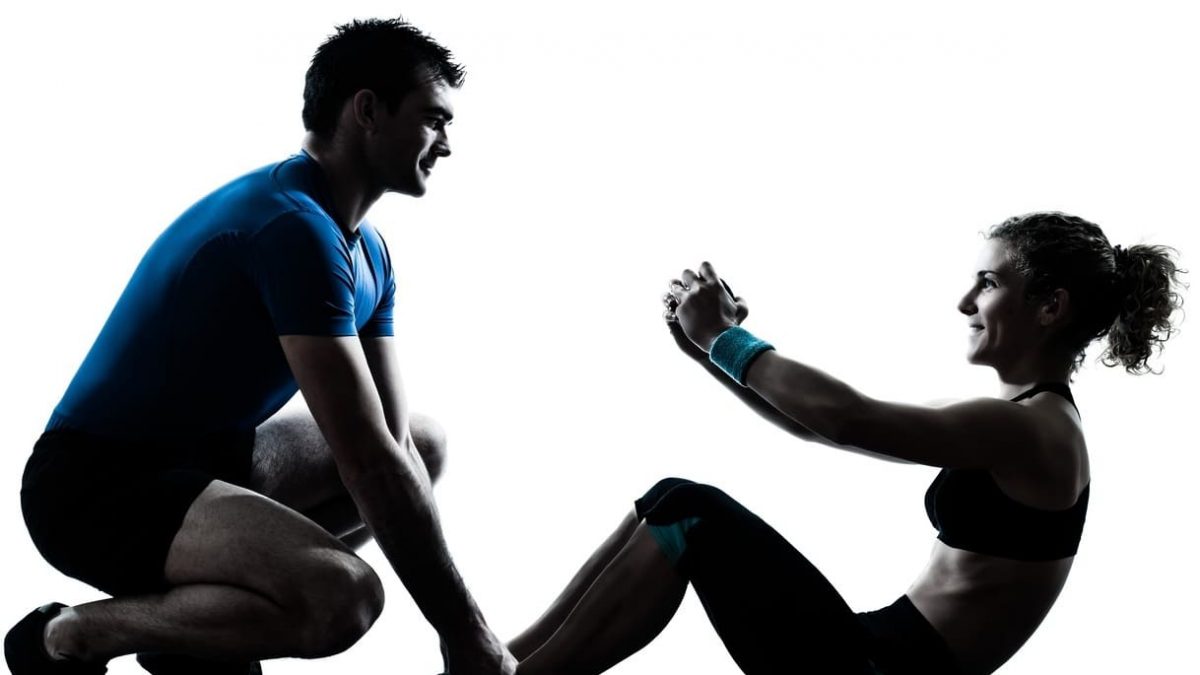 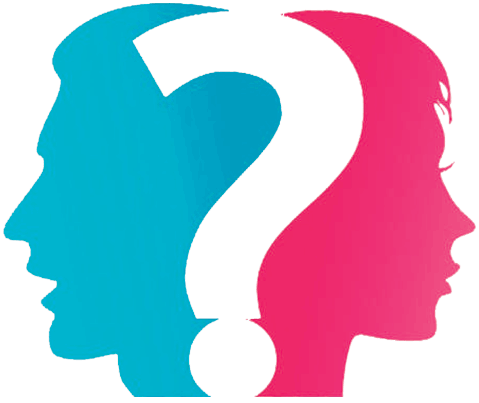 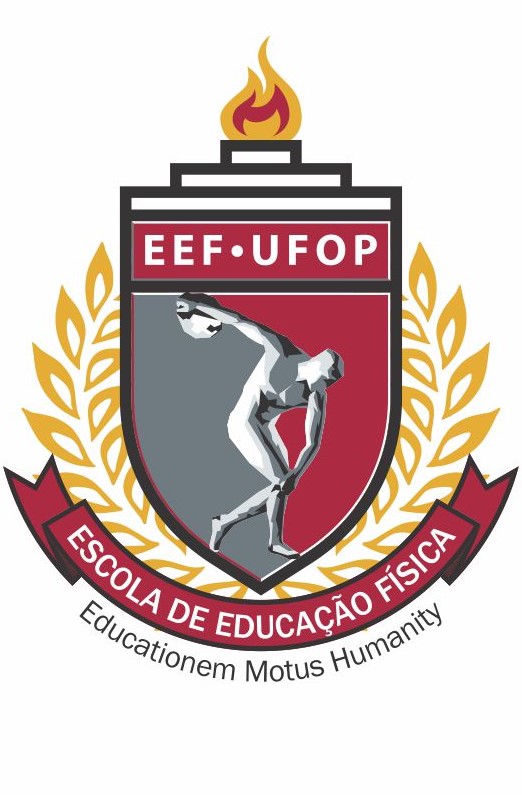 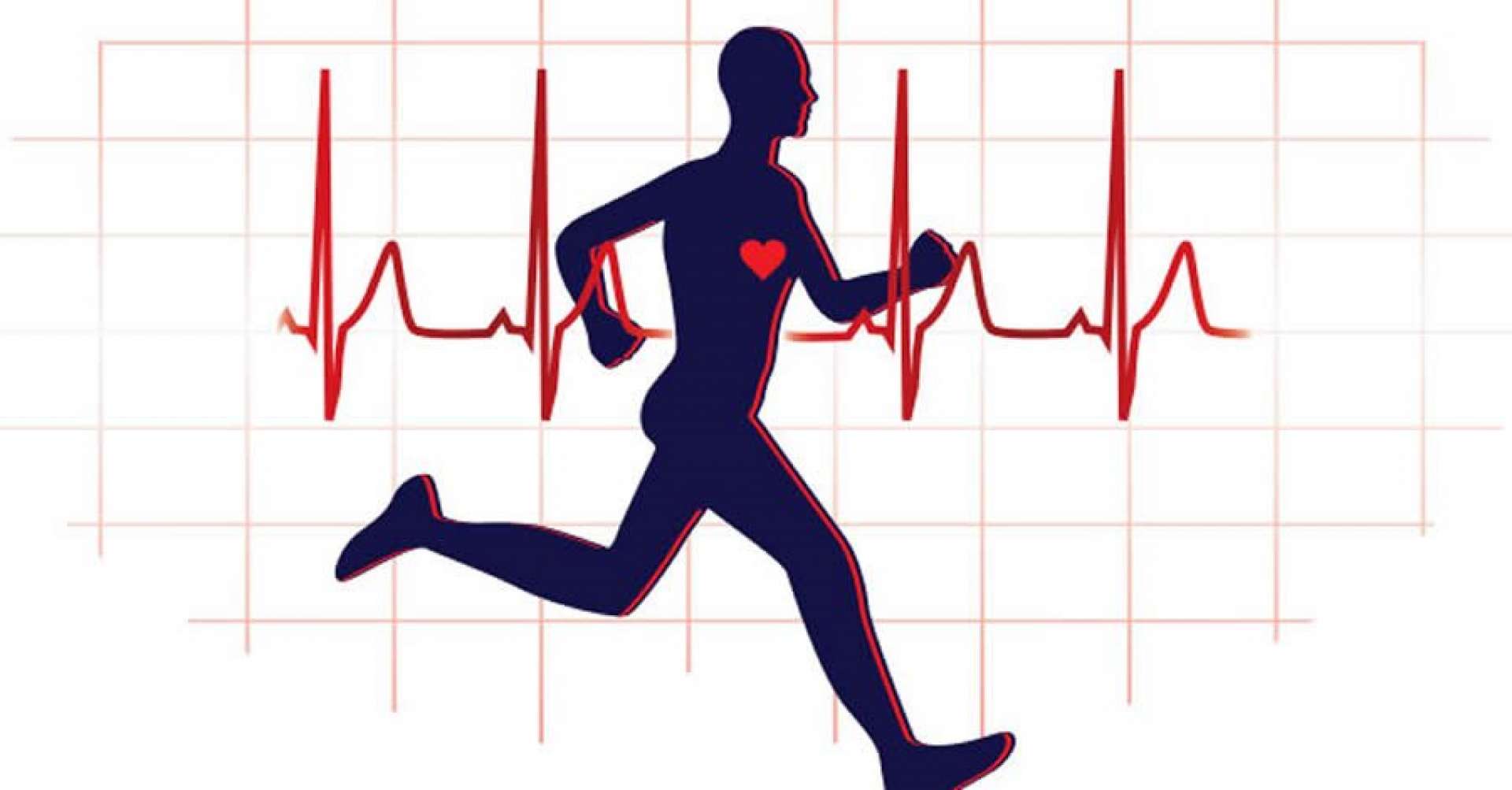 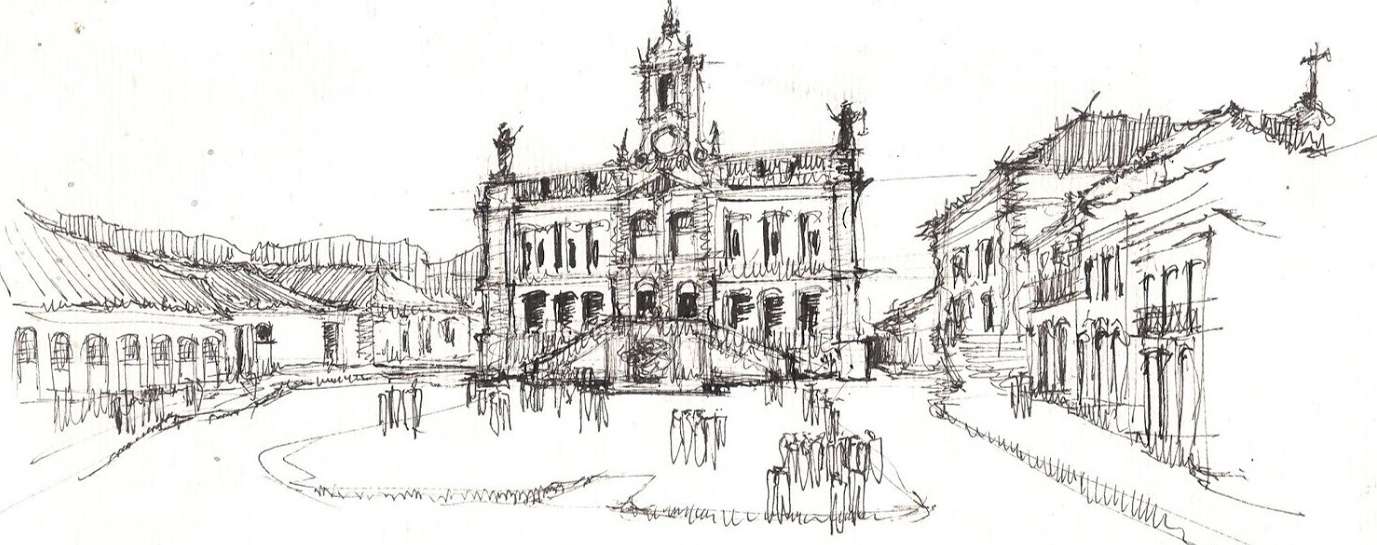 MATRIZ DE RESPONSABILIDADES
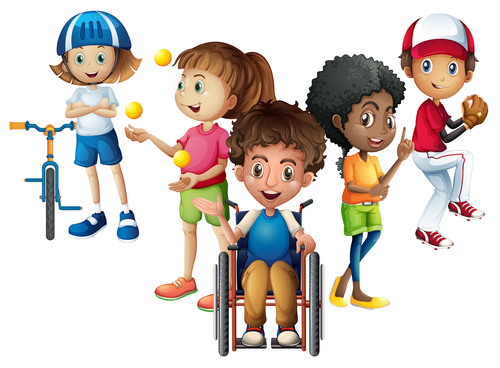 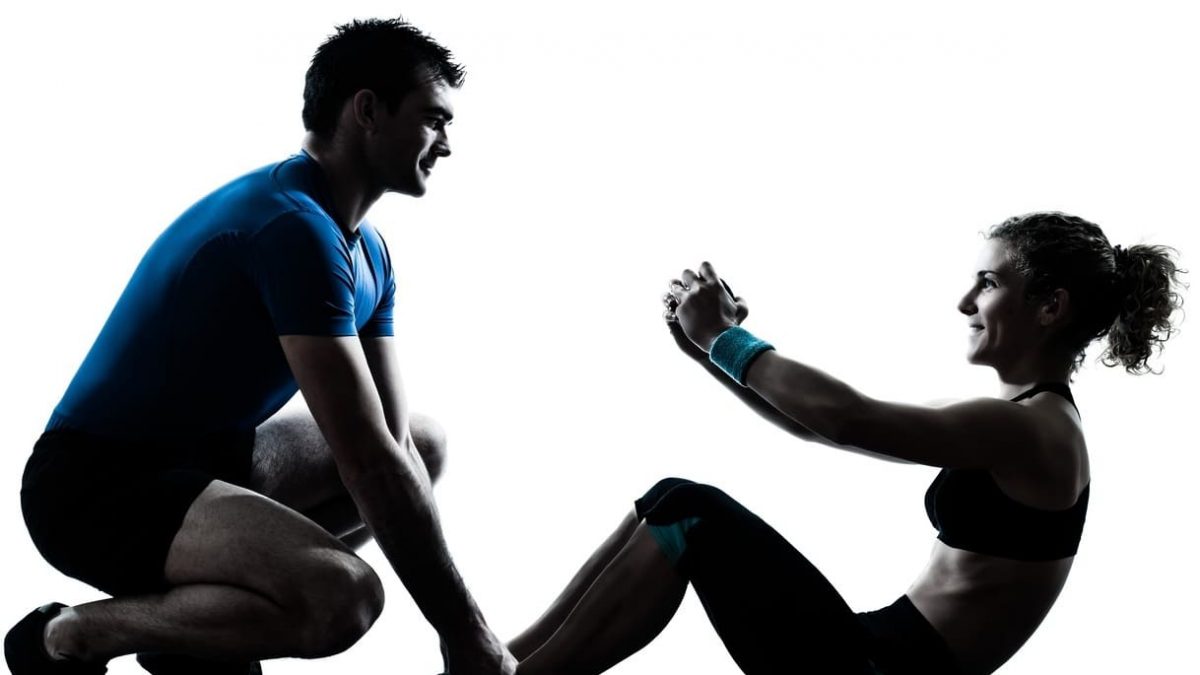 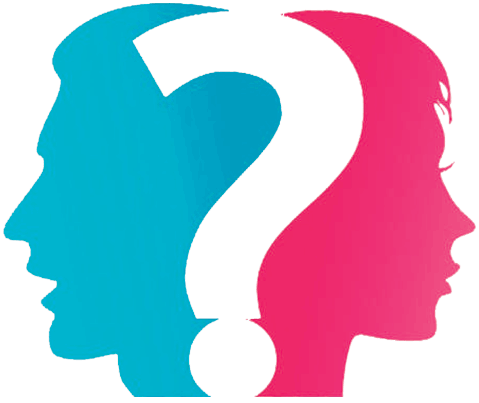 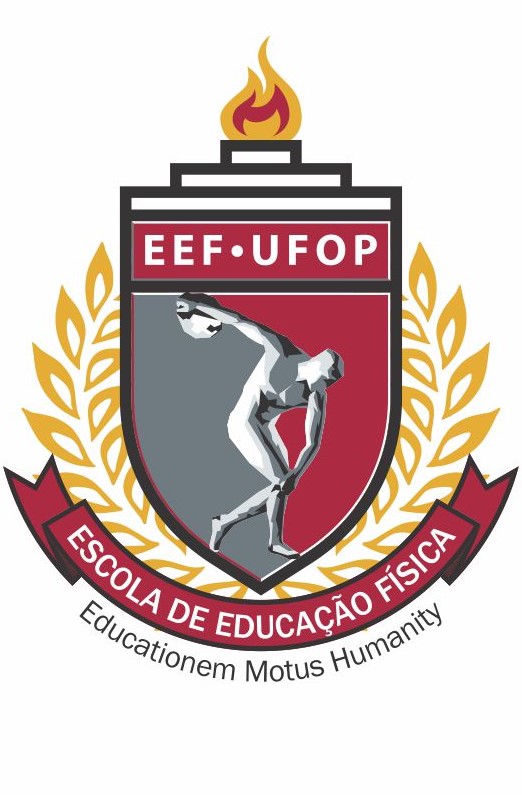 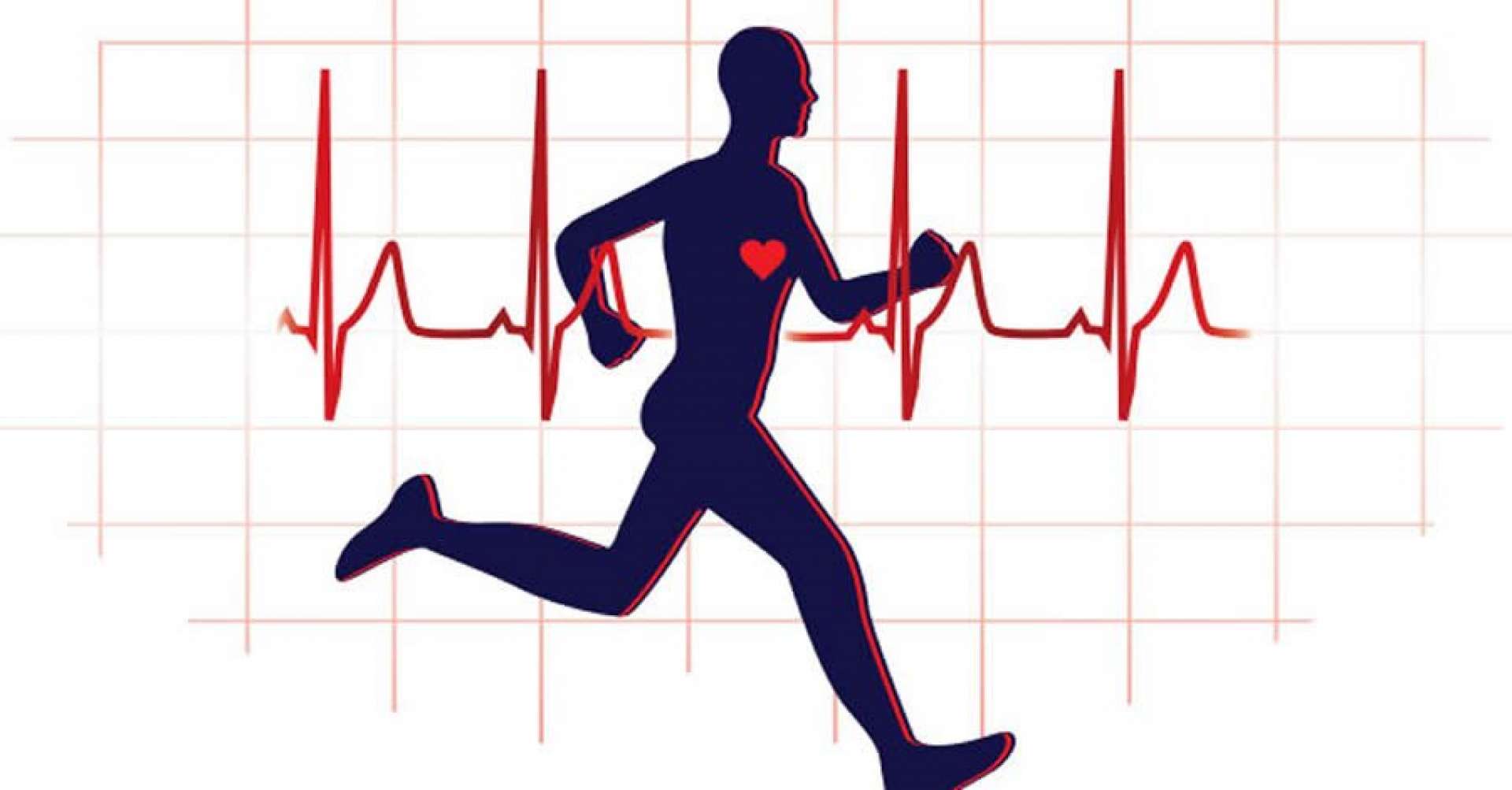 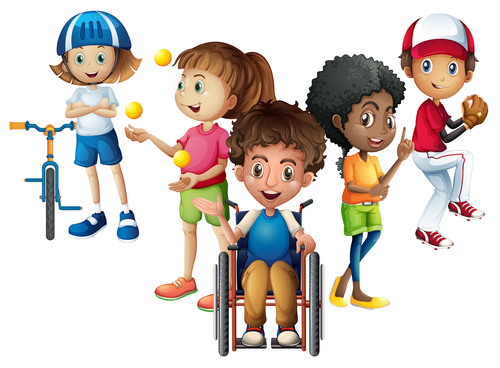 @SEMANAEFI
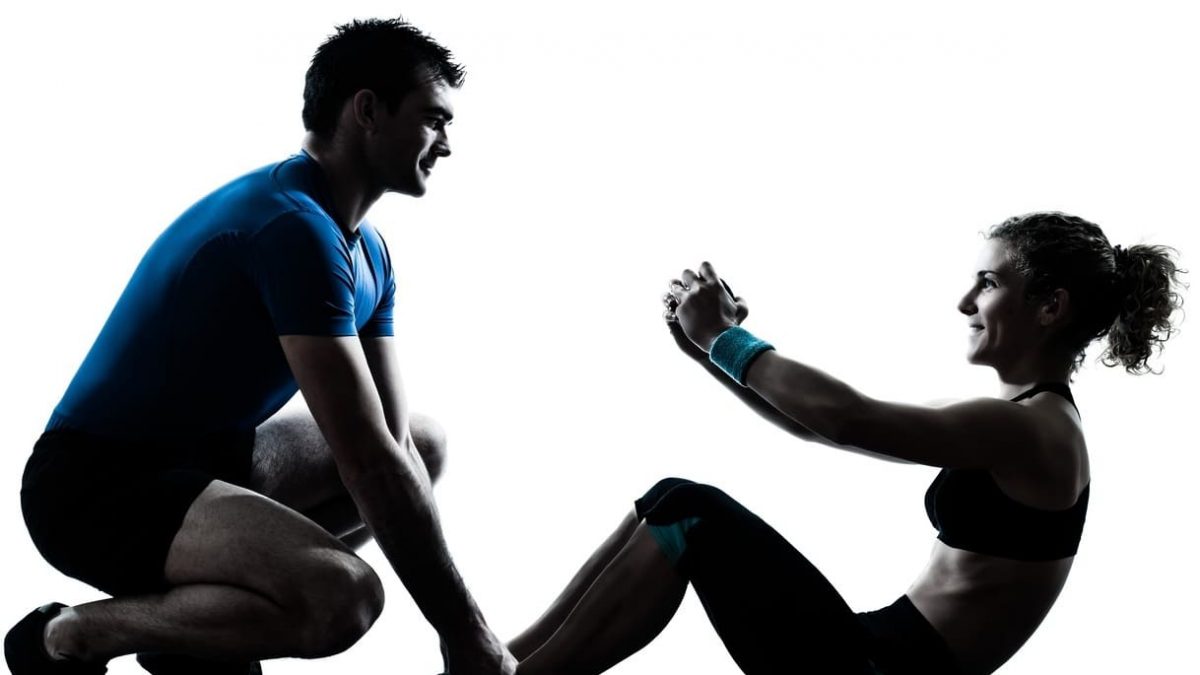 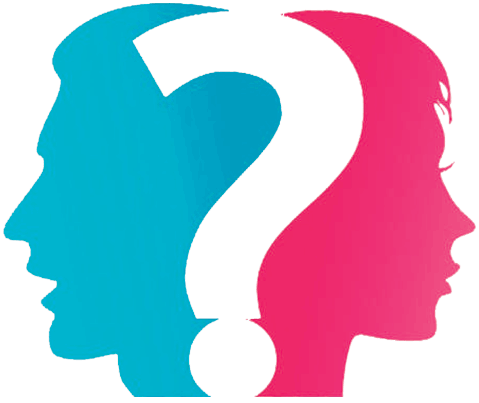 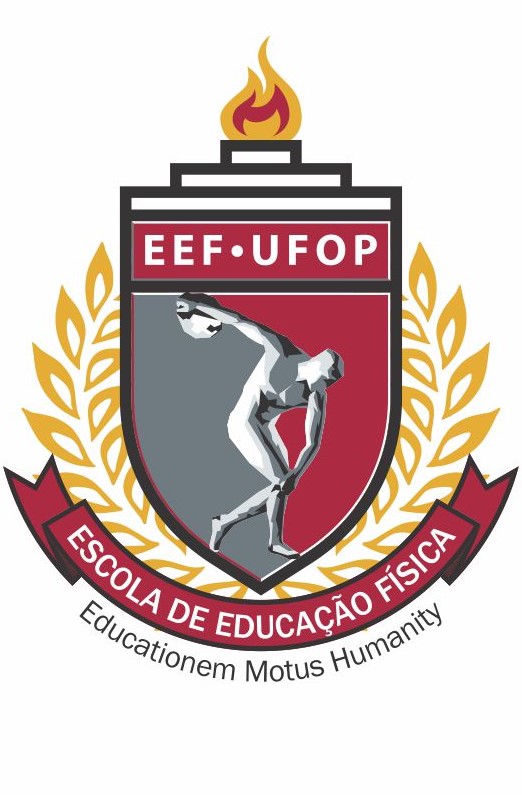